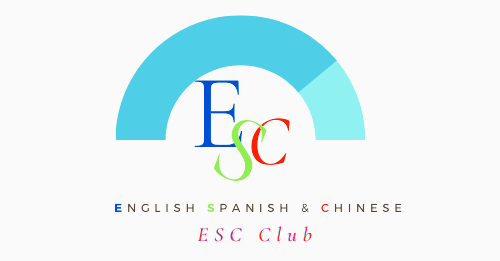 Somos Amigos/ we are friends/ 我们都是朋友
Please use two to three sentence to introduce yourself in at least two language
Including but not limited to :
Your name
Your Age
The city & Country you are currently resident
What is your favorite things which like to share with our club?
Utilice dos o tres oraciones para presentarse en al menos dos idiomas.
Incluyendo pero no limitado a :
Su nombre
Su edad
La ciudad y el país en el que reside actualmente
¿Cuáles son tus cosas favoritas que te gusta compartir con nuestro club?
请用两三句话介绍你自己，可以包括但是不限制于：
你的名字，
你的年龄
你现在居住的城市和国家
你有什么特别喜爱的事物和大家分享？
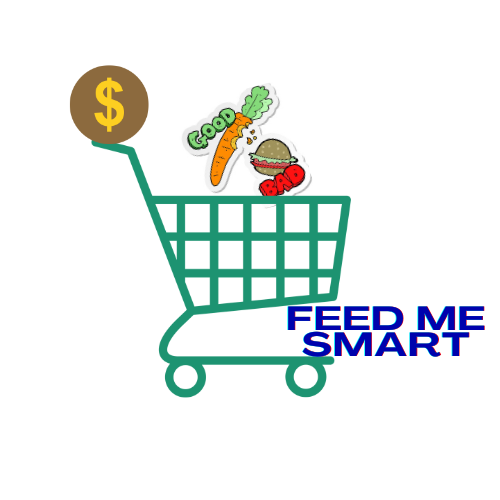 Feed Me Smart
Andy Liang, Alex Tang, Junpeng/Mario Zhao, Jonathan Han
https://www.youtube.com/watch?v=haS7dsCwXZs
Grocery Store Finder
Food Nutrition Search
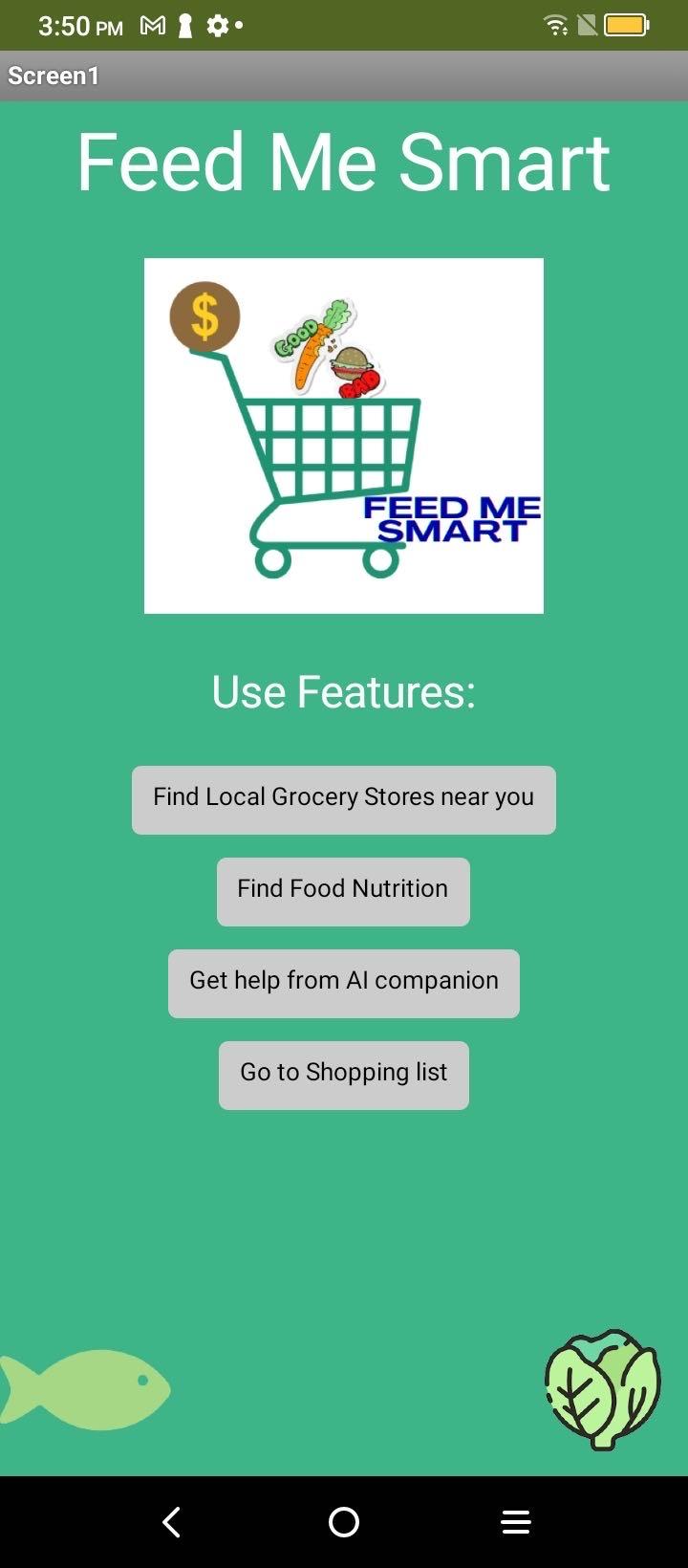 find grocery stores by zip code
filter store by food culture preference
find weekly store deals
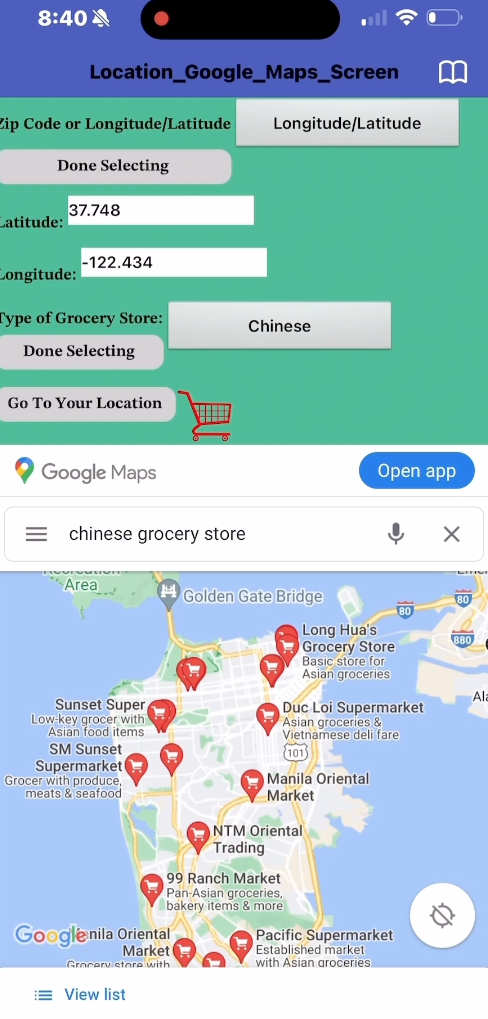 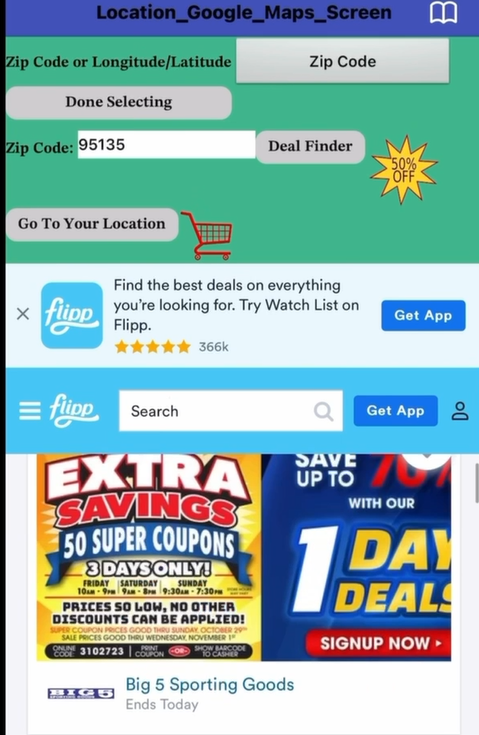 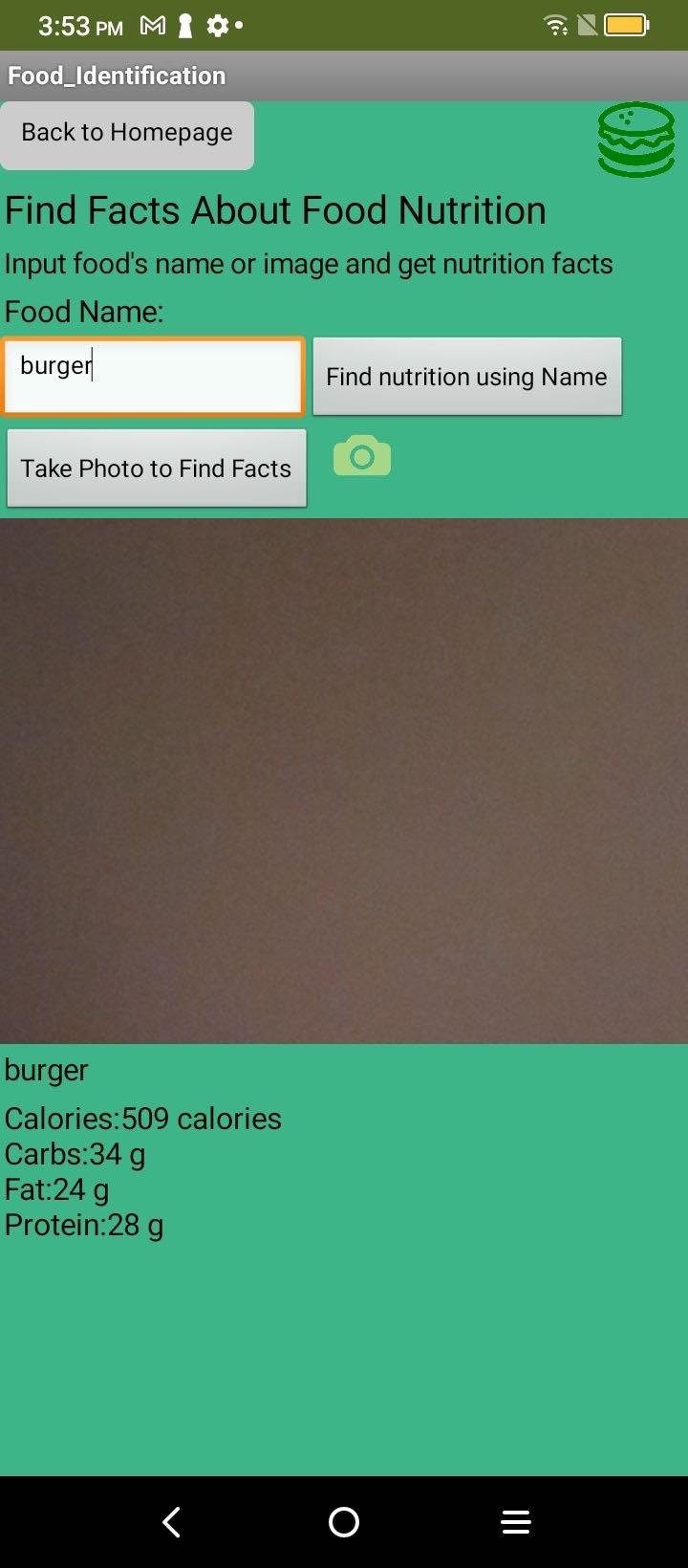 scan a picture of a food item to get nutrition facts
learning about food nutrition empowers immigrants to create balanced and healthy meals
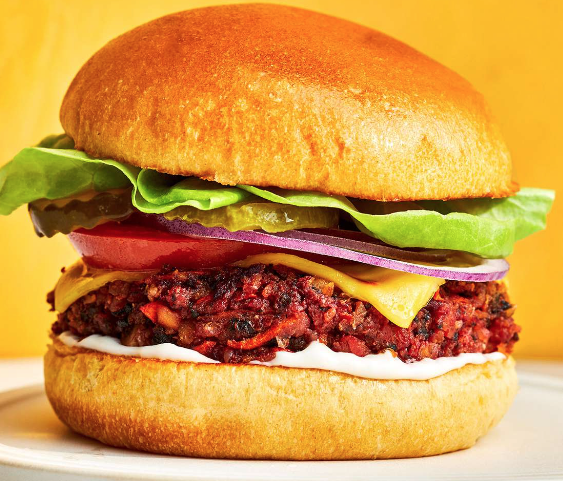 AI Companion
Shopping List
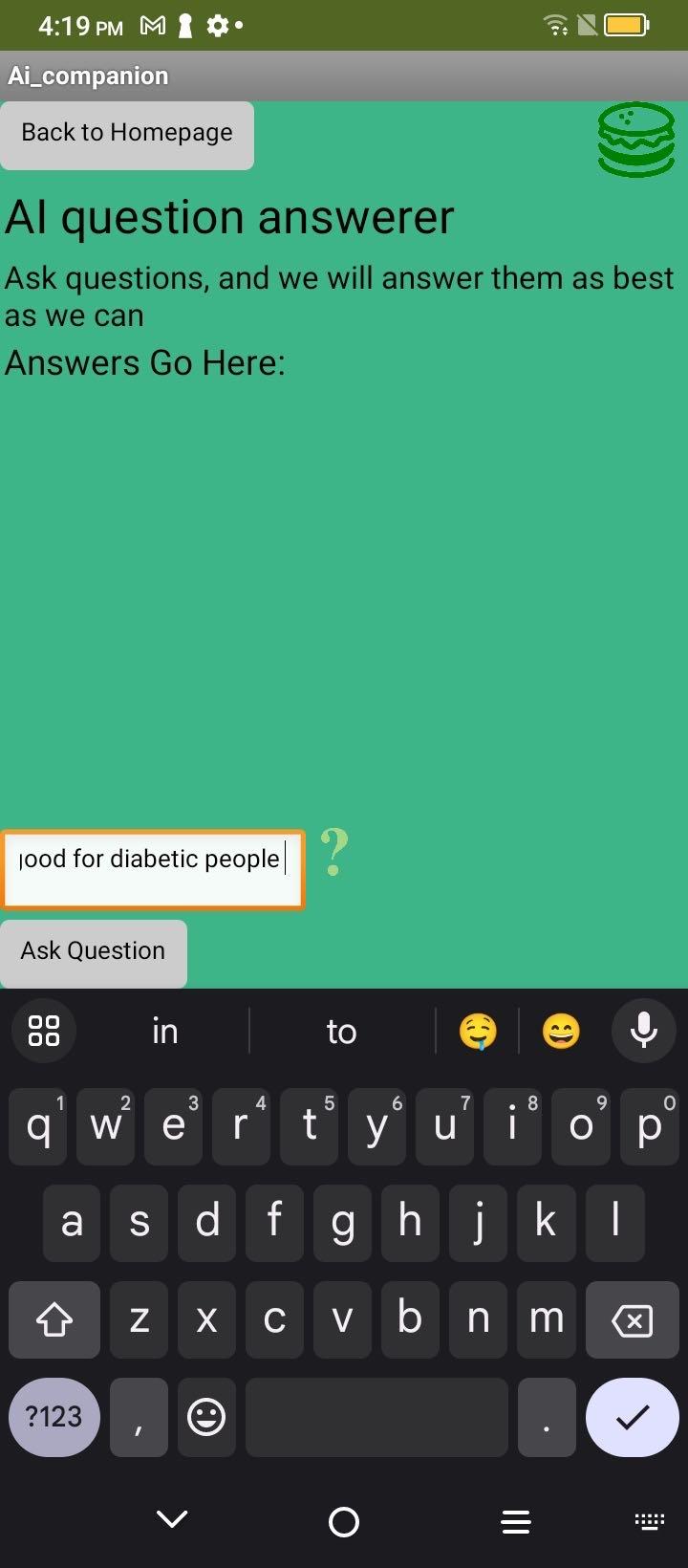 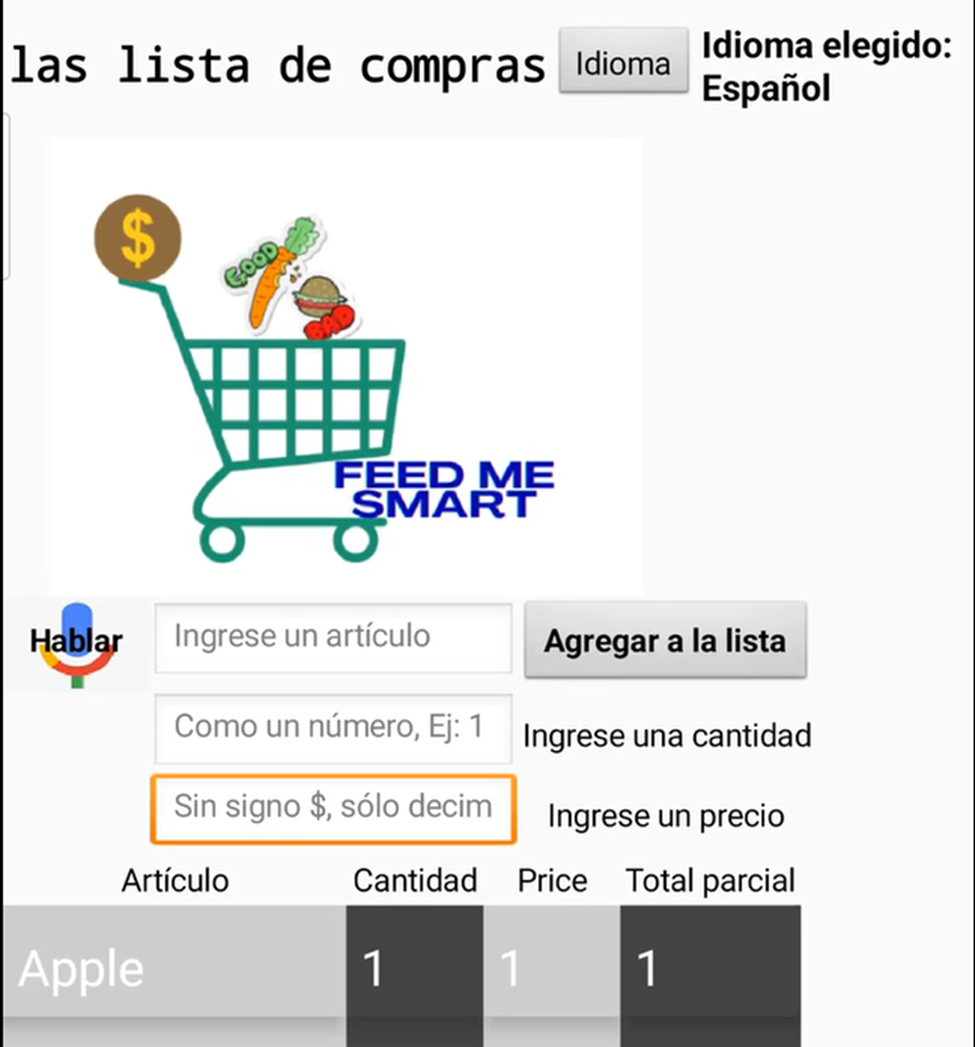 create shopping list
allows users to calculate the cost of their grocery list
users can use voice recognition (supports different languages) or can use text
AI chatbot provides solutions to any:
questions
concerns
confusions
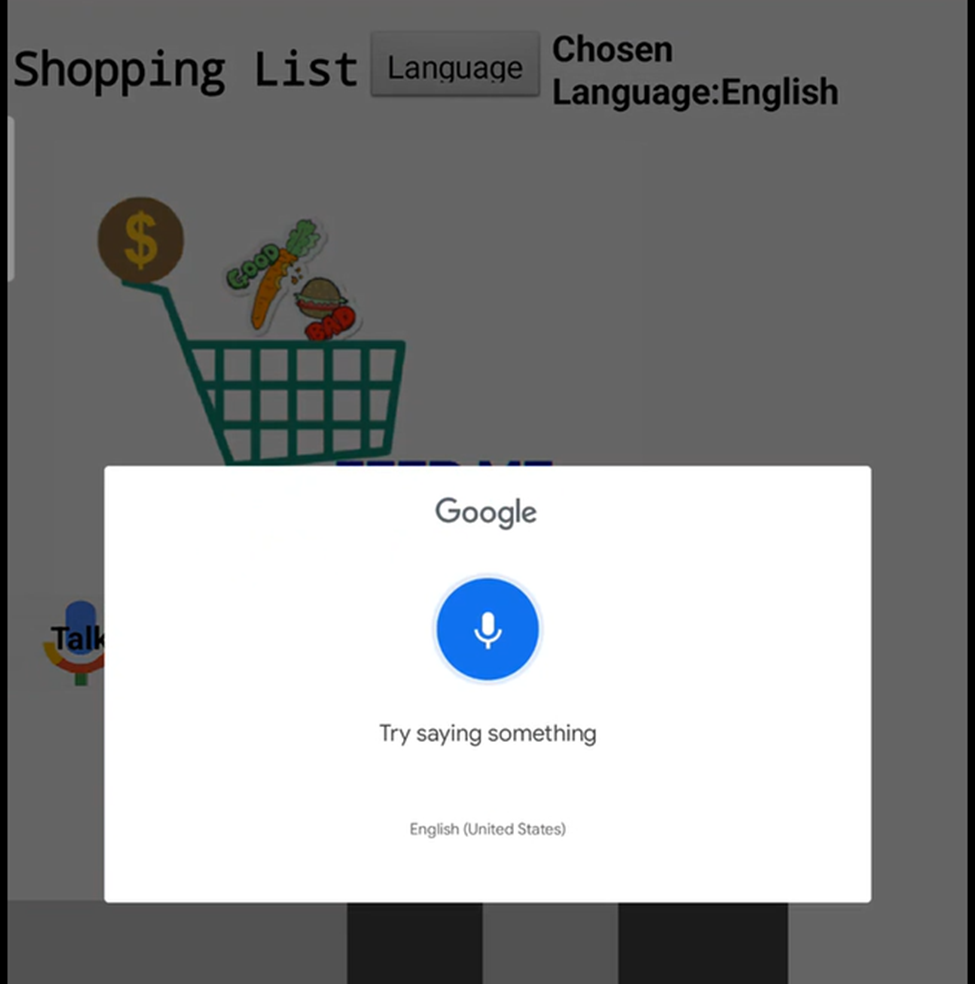 Día de los Muertos
Día de los Muertos 
is a celebration honoring the deceased that takes place in Mexico and other parts of Latin America on Nov. 1 and 2.
The holiday is celebrated through ritual observations like constructing altars, ofrendas, filled with offerings to the dead and decorating family gravesites to commune with the dead. It is also commemorated through fiestas in which communities gather to celebrate by dancing, playing music, feasting, drinking and masquerading as death. 
"The beautiful thing about Día de los Muertos is that it allows the pain and difficulty [of death] to be transformed through joyous celebration so that it's not about just sitting in the difficulty of death,"
https://www.youtube.com/watch?v=LijduaiSnQY
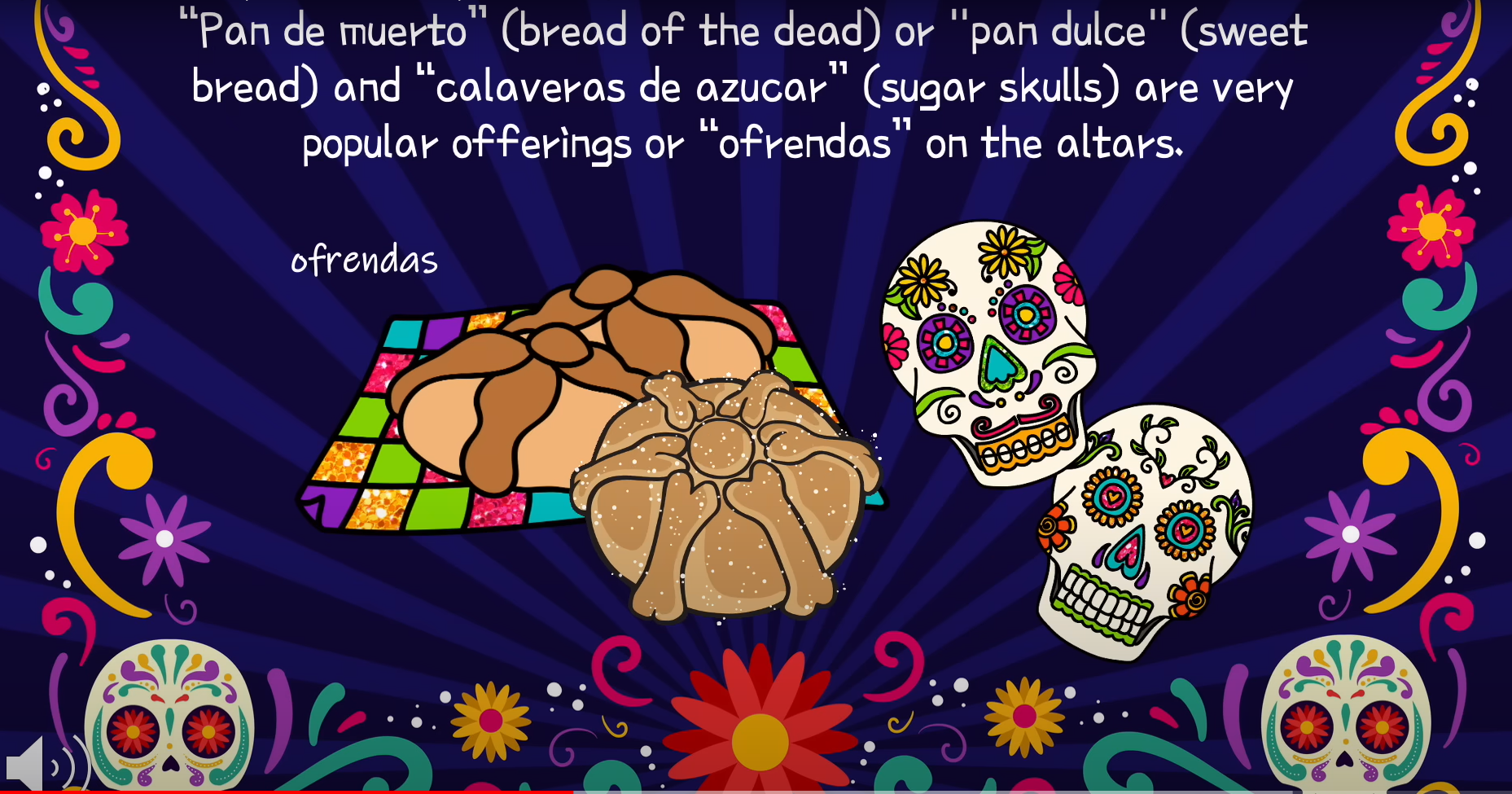 Día de los Muertos
Día de los Muertos
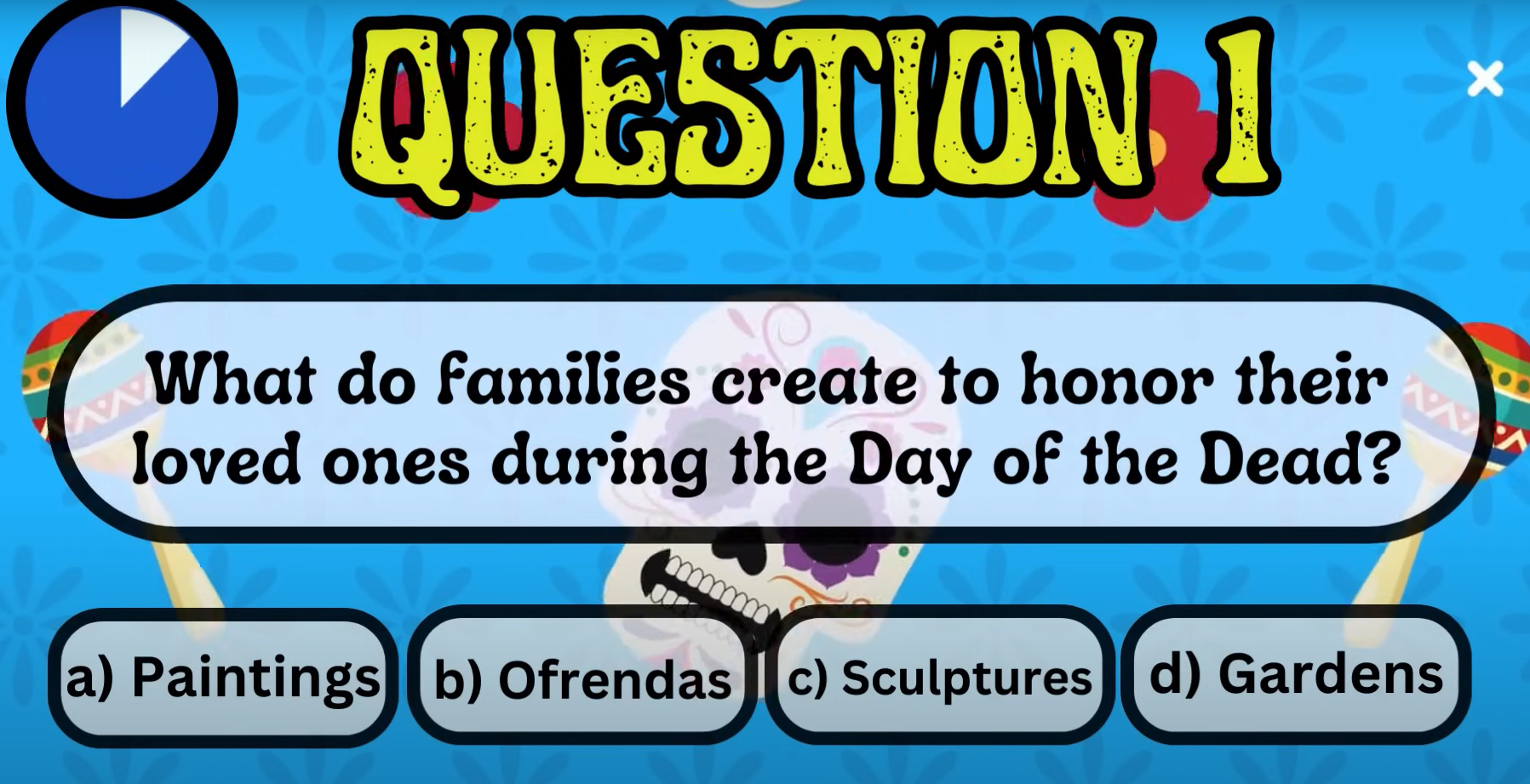 Día de los Muertos
Día de los Muertos
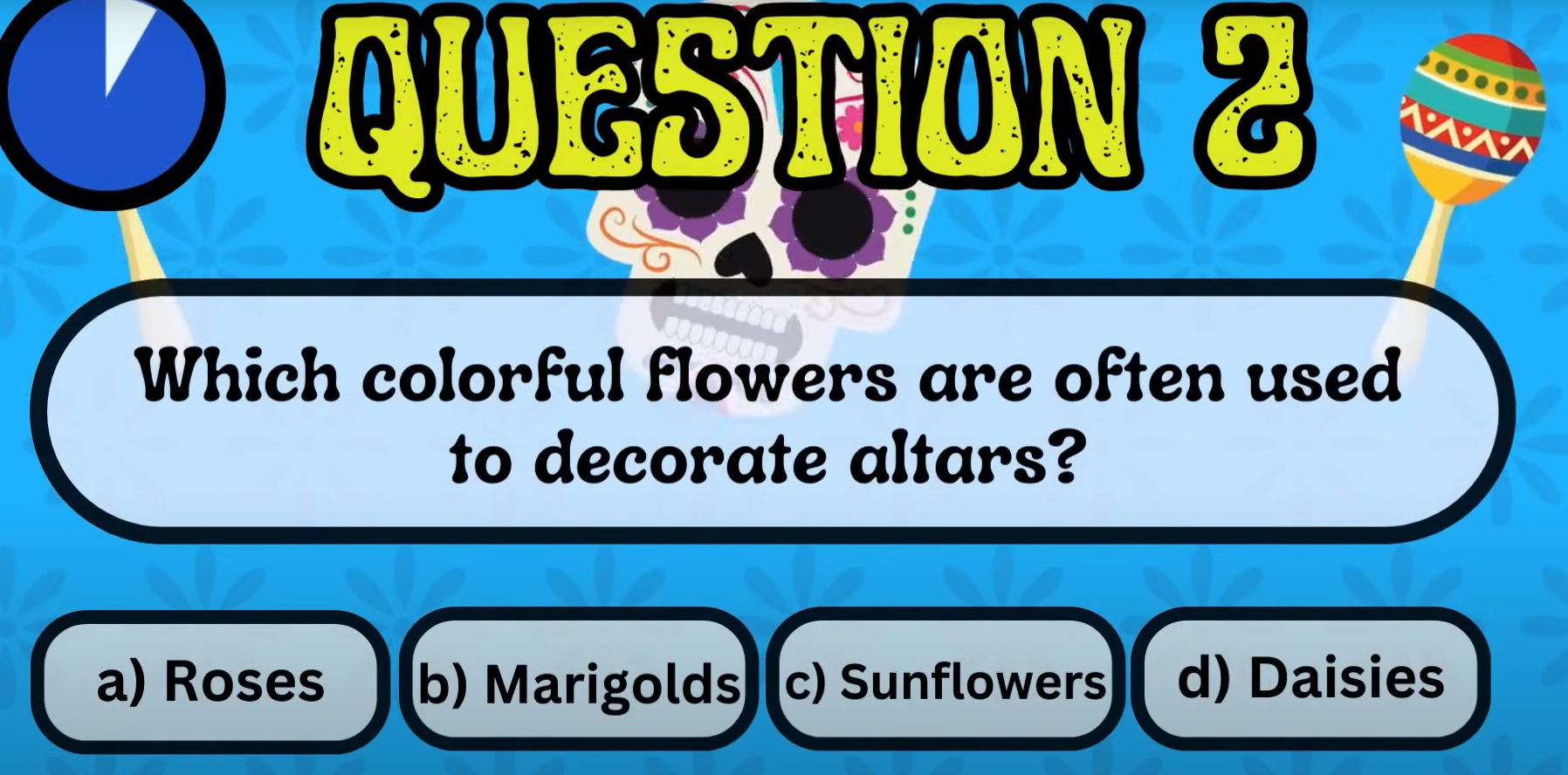 Día de los Muertos
Día de los Muertos
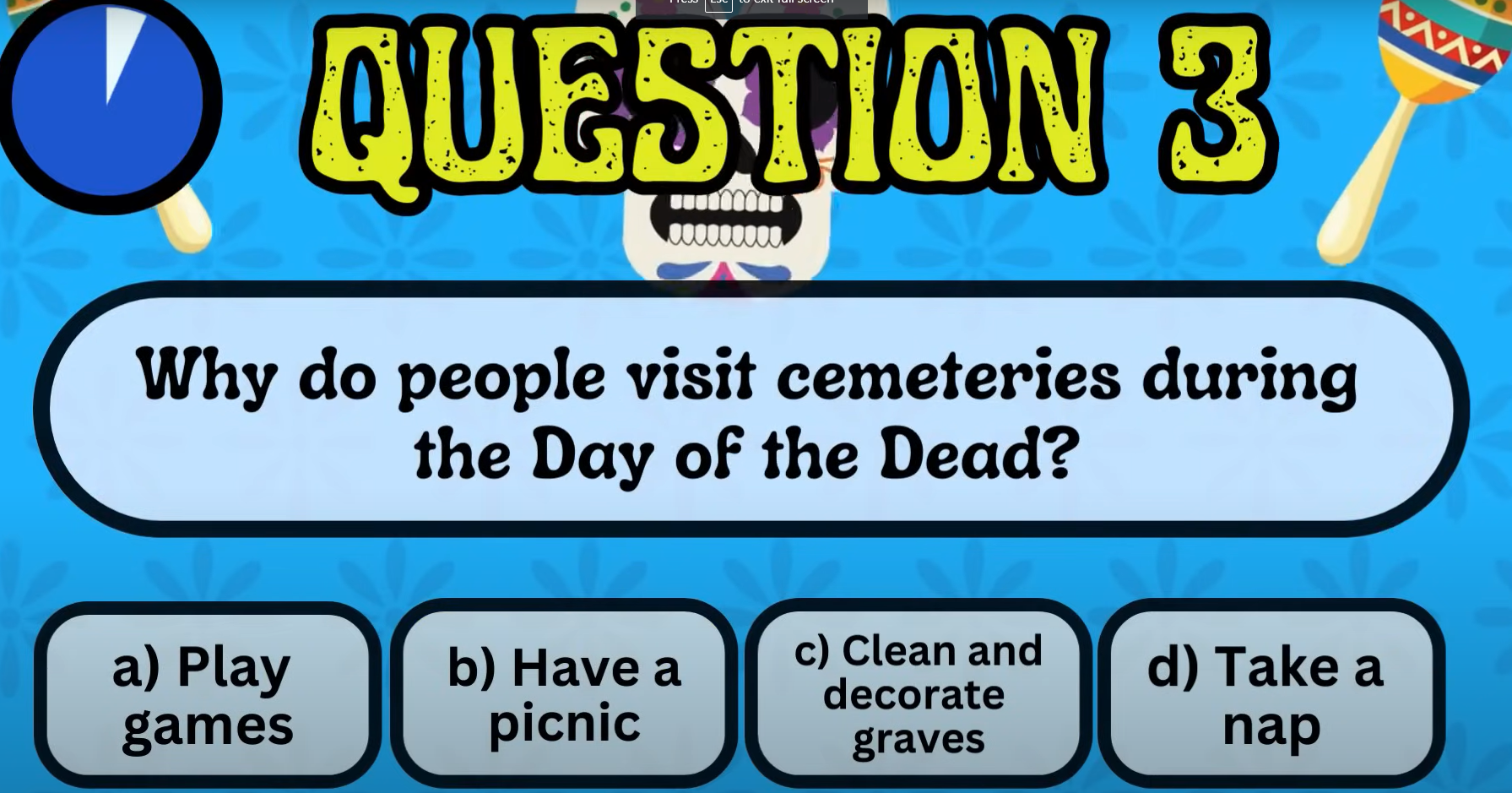 Día de los Muertos
Día de los Muertos
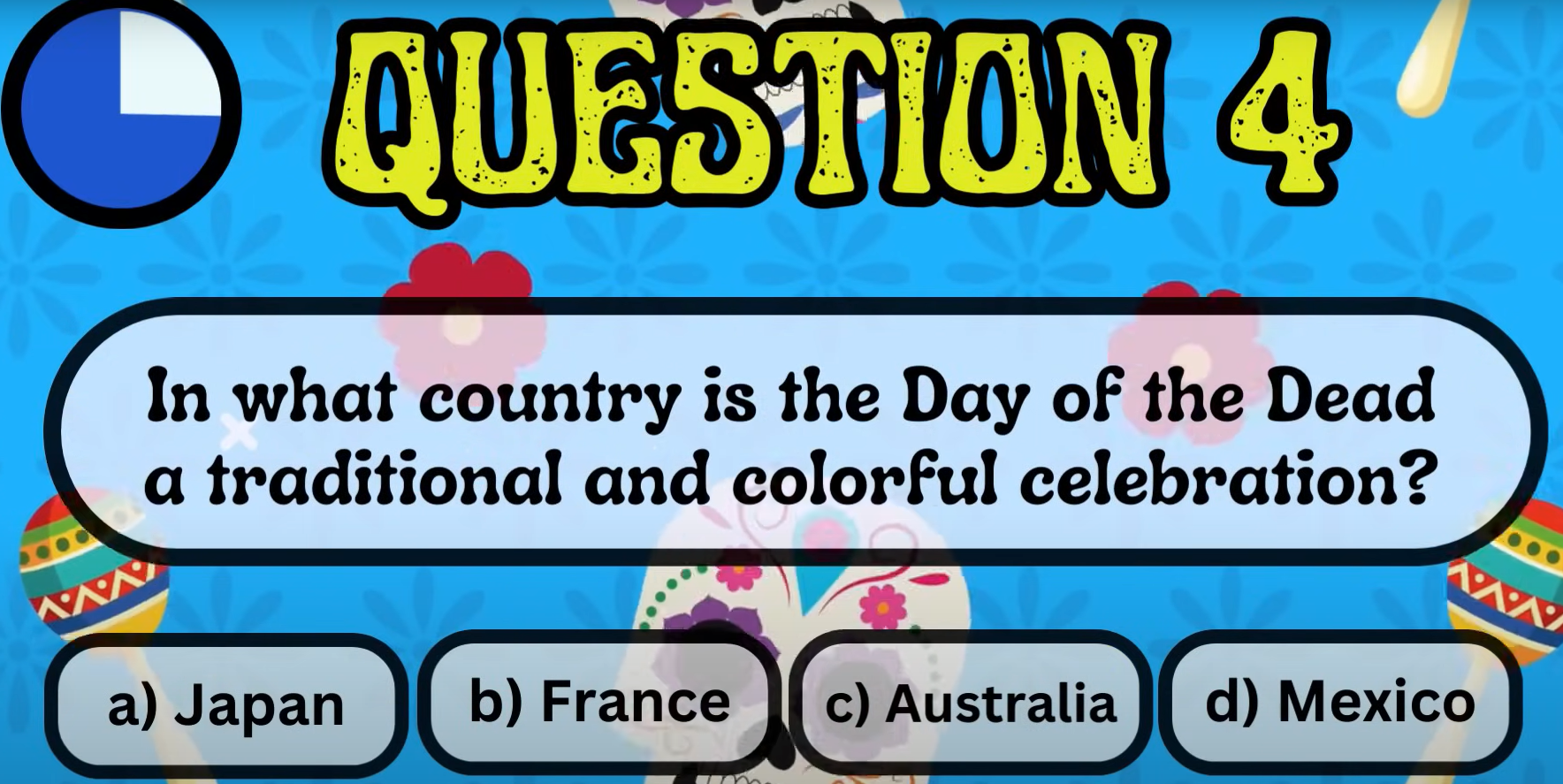 Día de los Muertos
Día de los Muertos
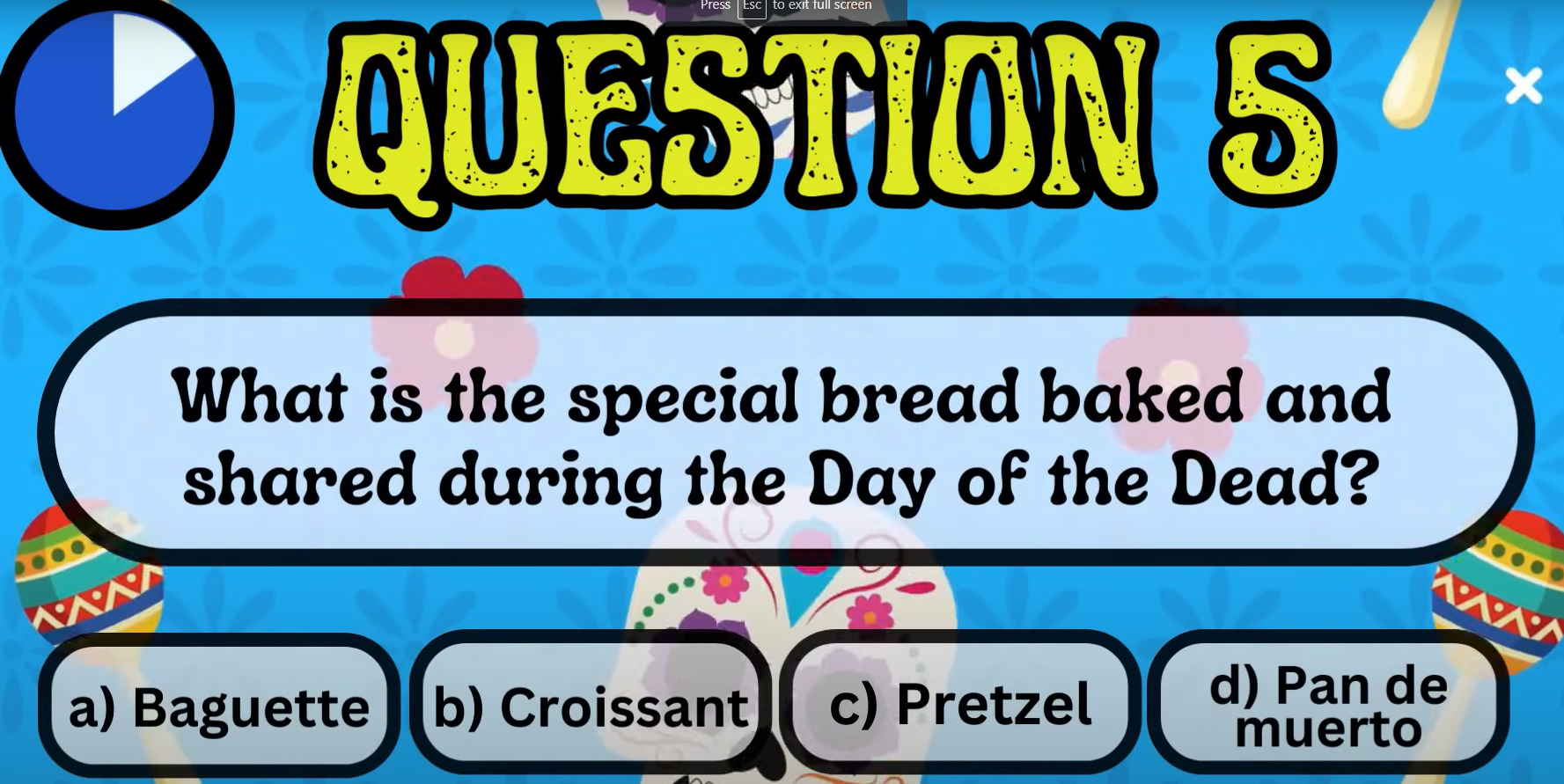 Día de los Muertos
Día de los Muertos 

What is the day of the dead?
Why it is celebrated?
How is it celebrated?
Ofrendas & Altars ?
What is it’s history?
https://www.youtube.com/watch?v=o0_rNeK_R24
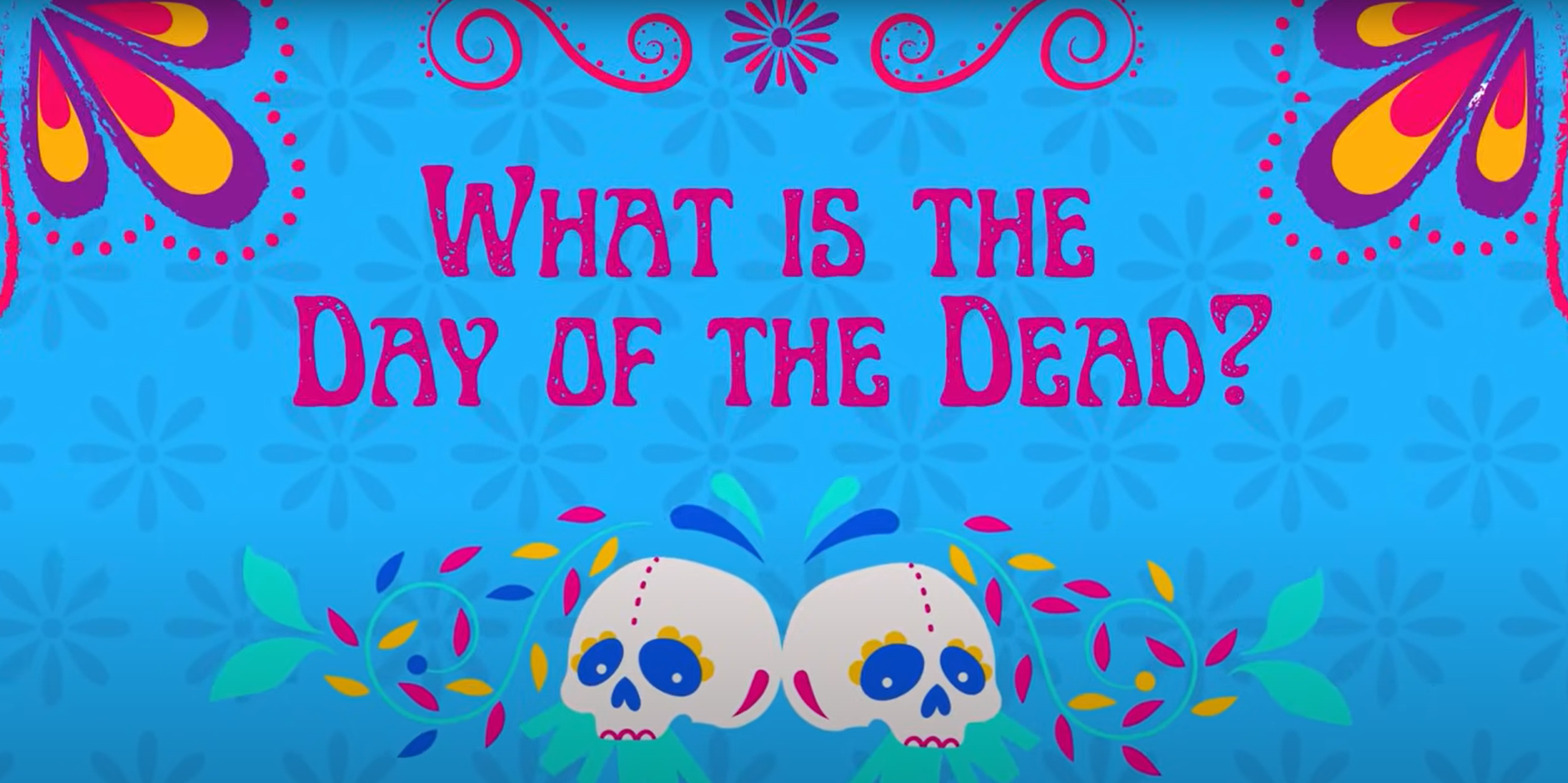 Storyteller /Cuentista/故事会-HW
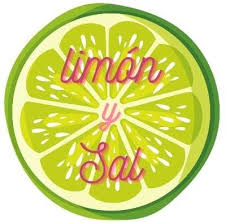 Julieta Venegas - Limon Y Sal (Lyrics / Letra English & Spanish)
Storyteller /Cuentista/故事会-HW
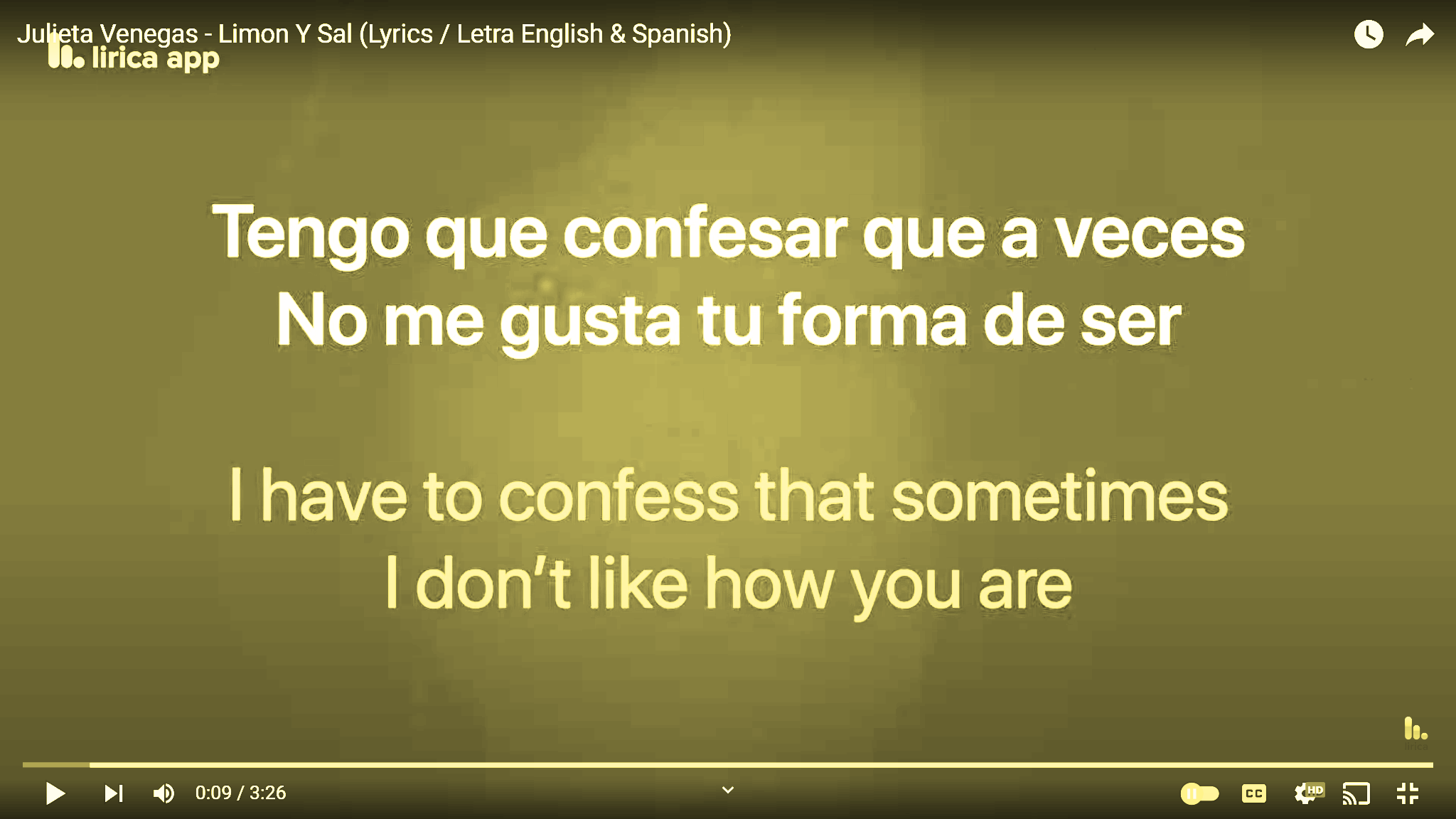 Storyteller /Cuentista/故事会-HW
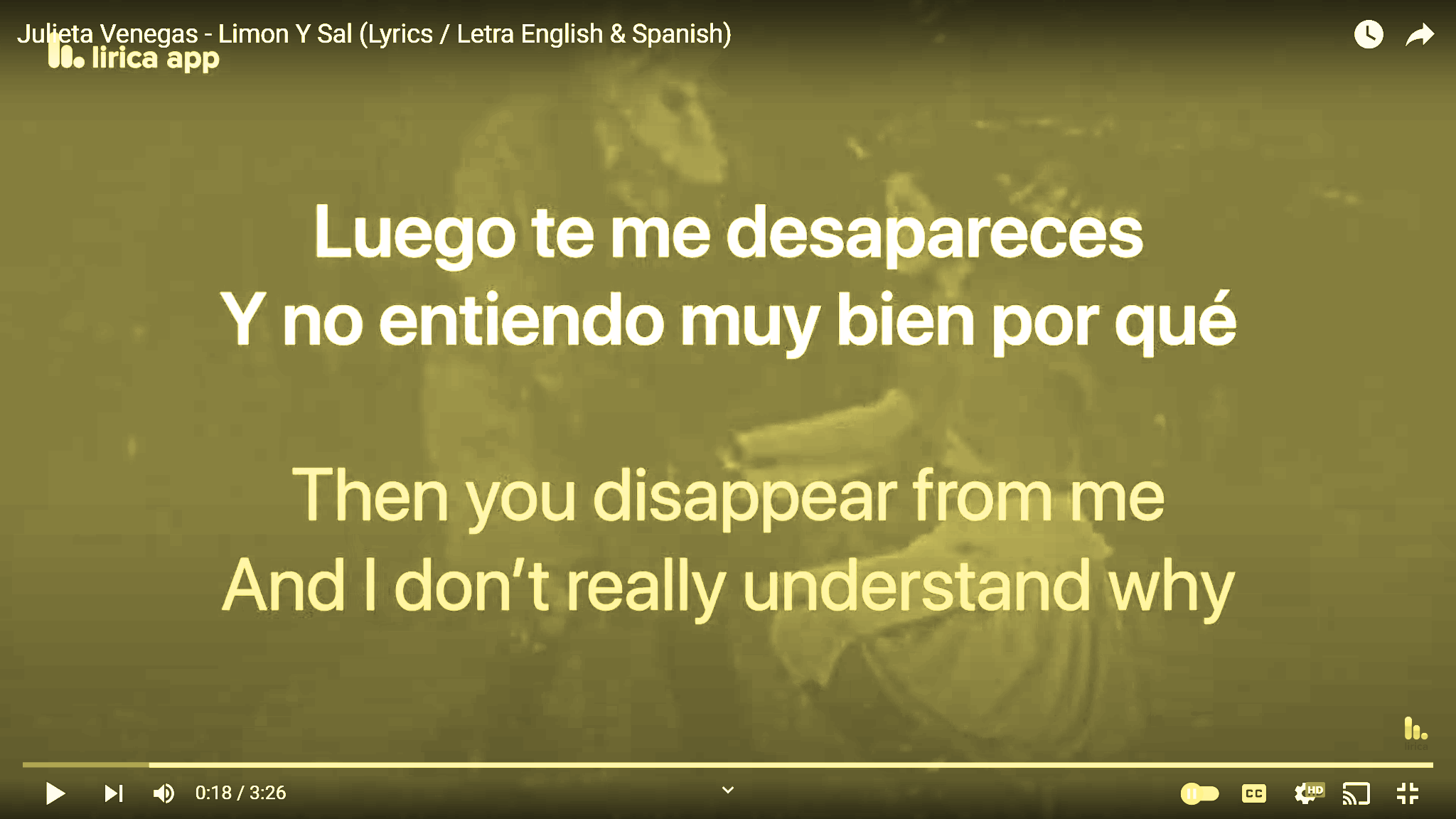 Storyteller /Cuentista/故事会-HW
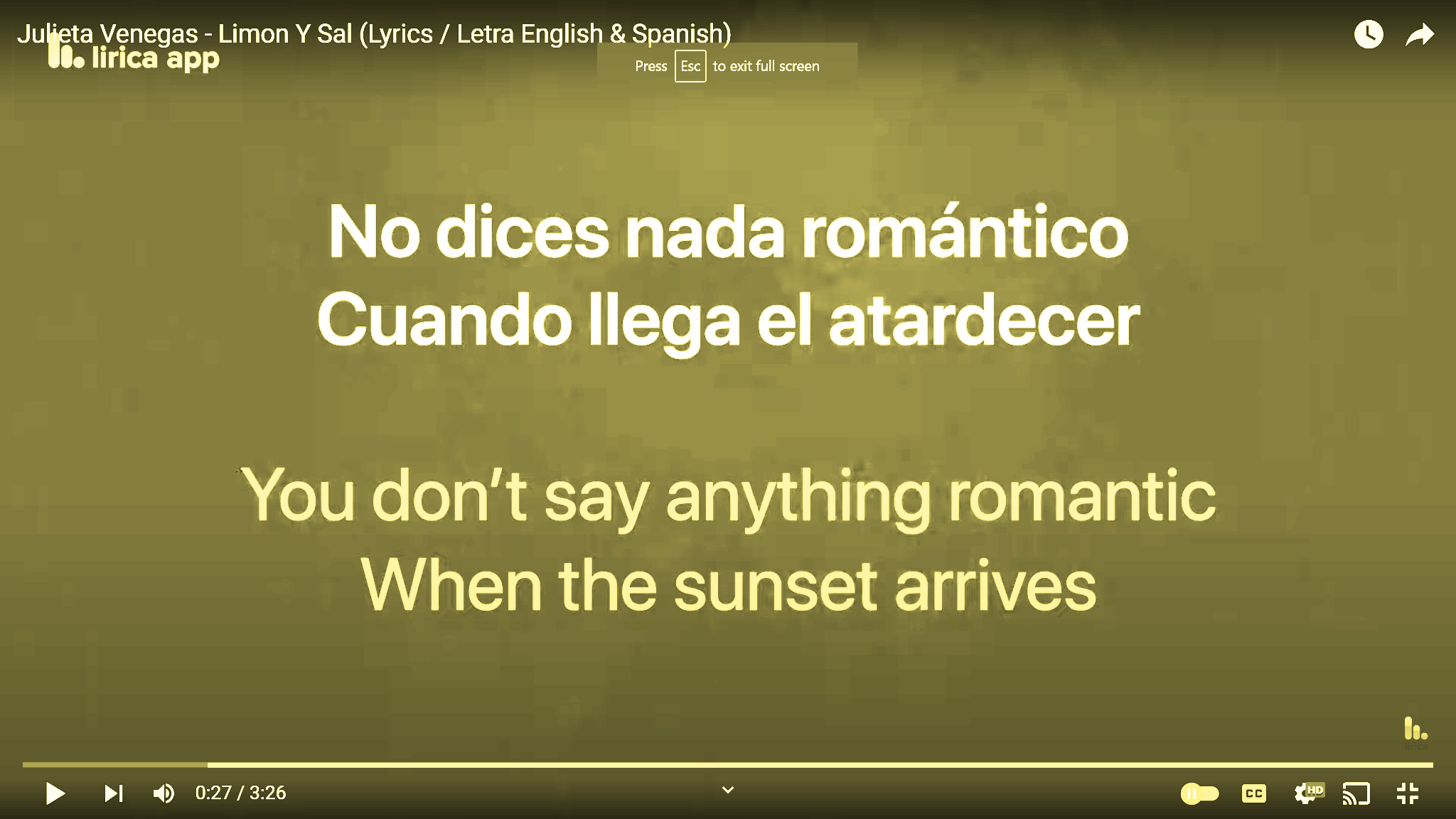 Storyteller /Cuentista/故事会-HW
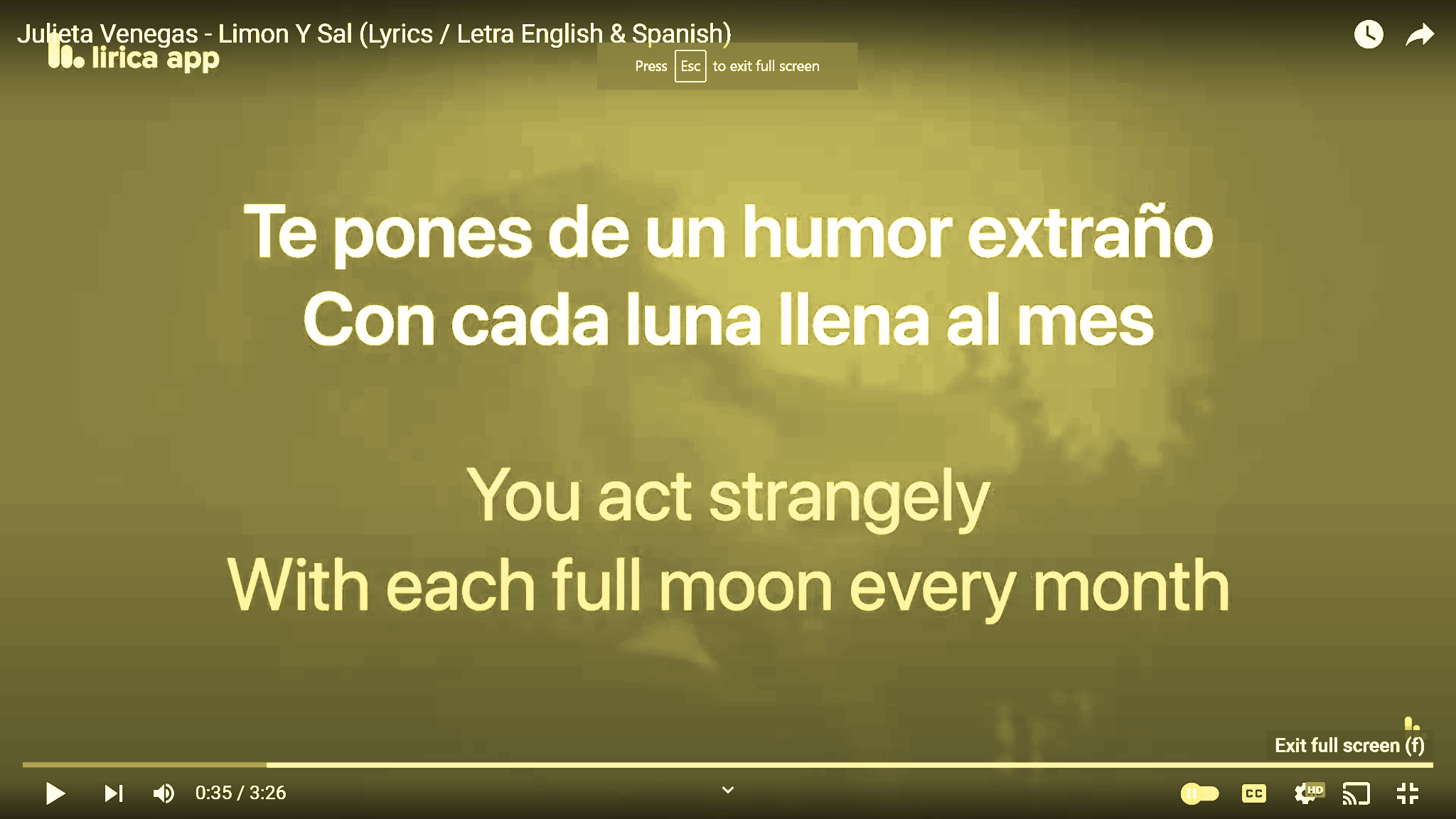 Storyteller /Cuentista/故事会-HW
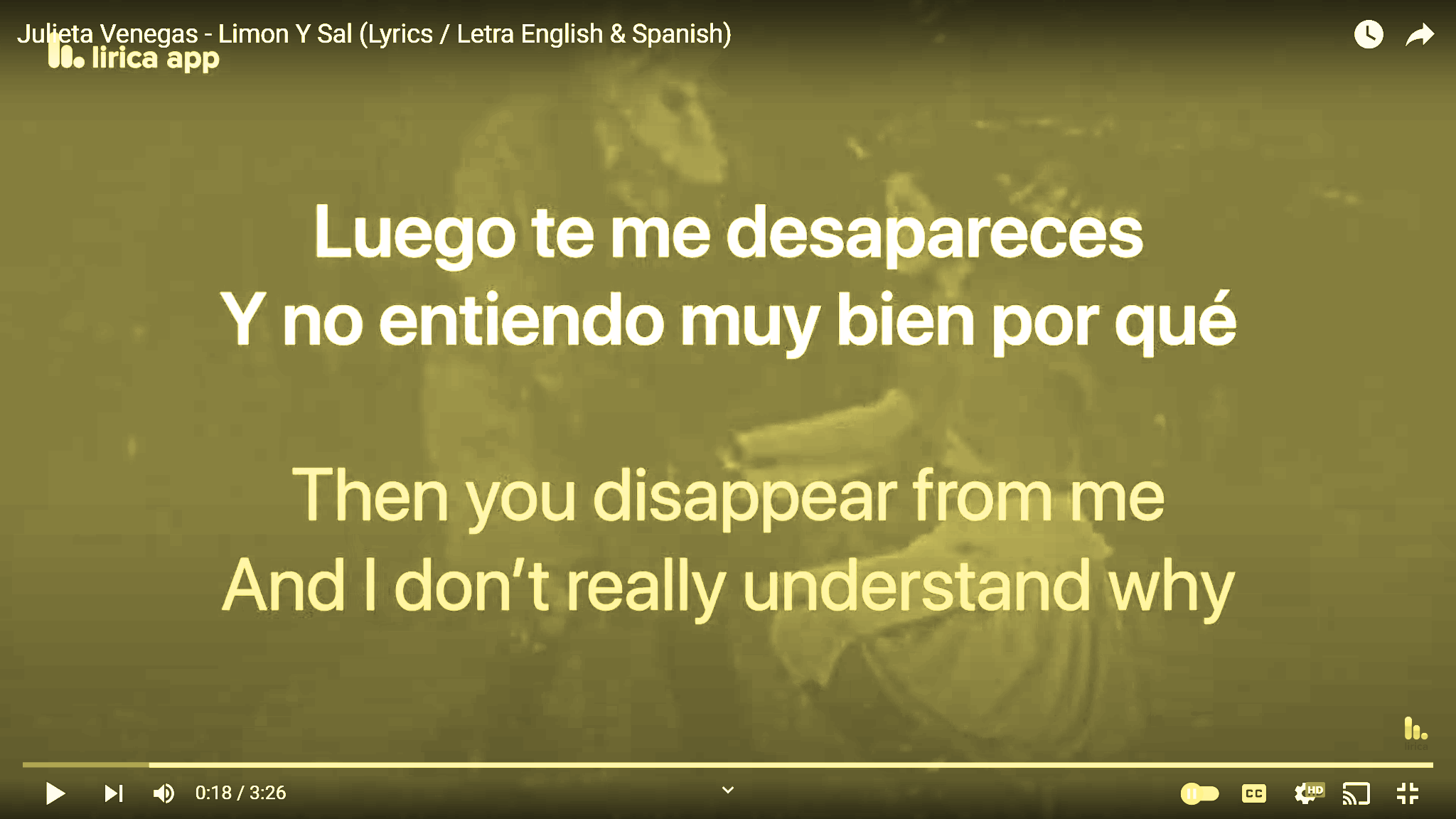 Storyteller /Cuentista/故事会-HW
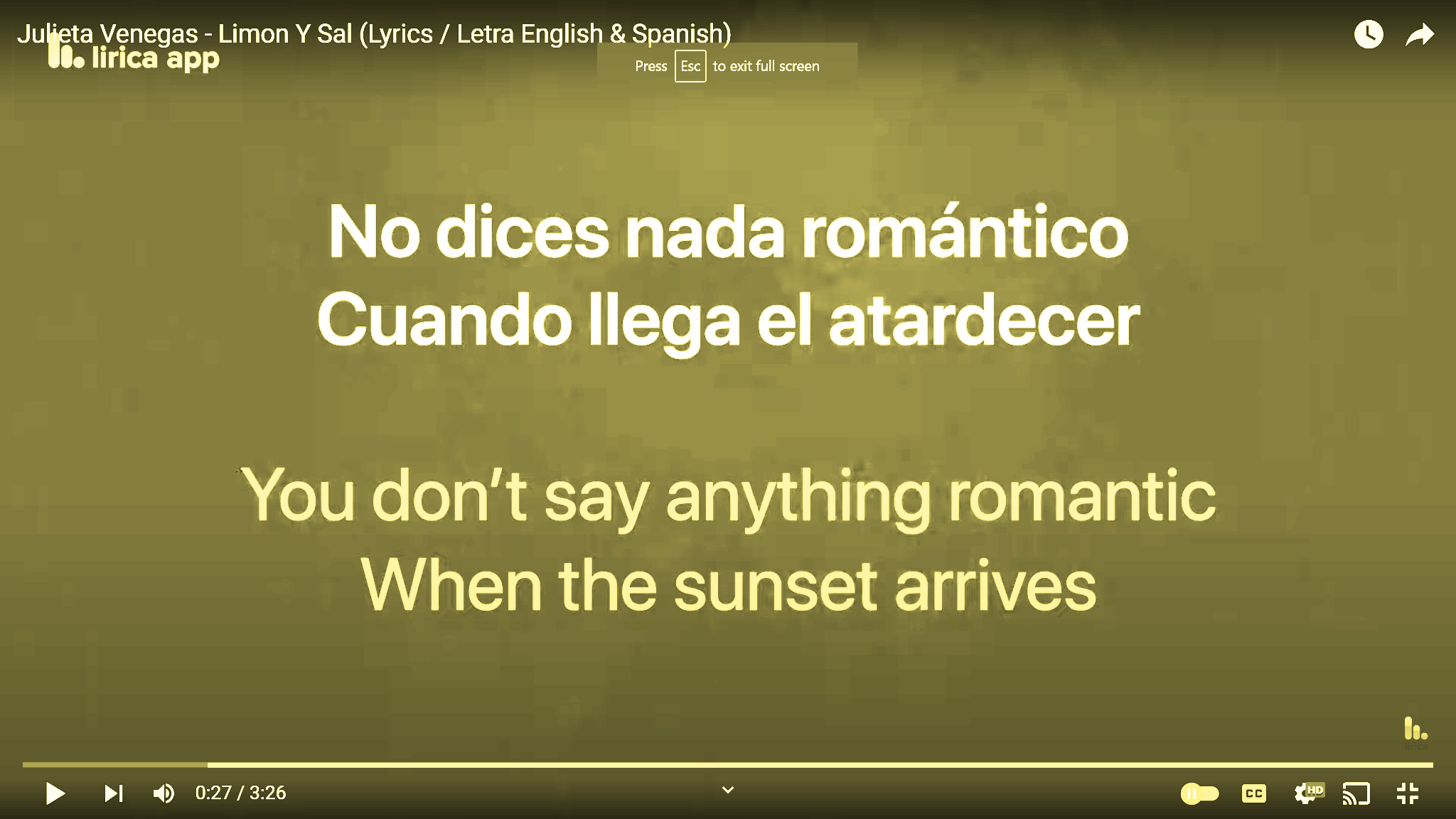 Storyteller /Cuentista/故事会-HW
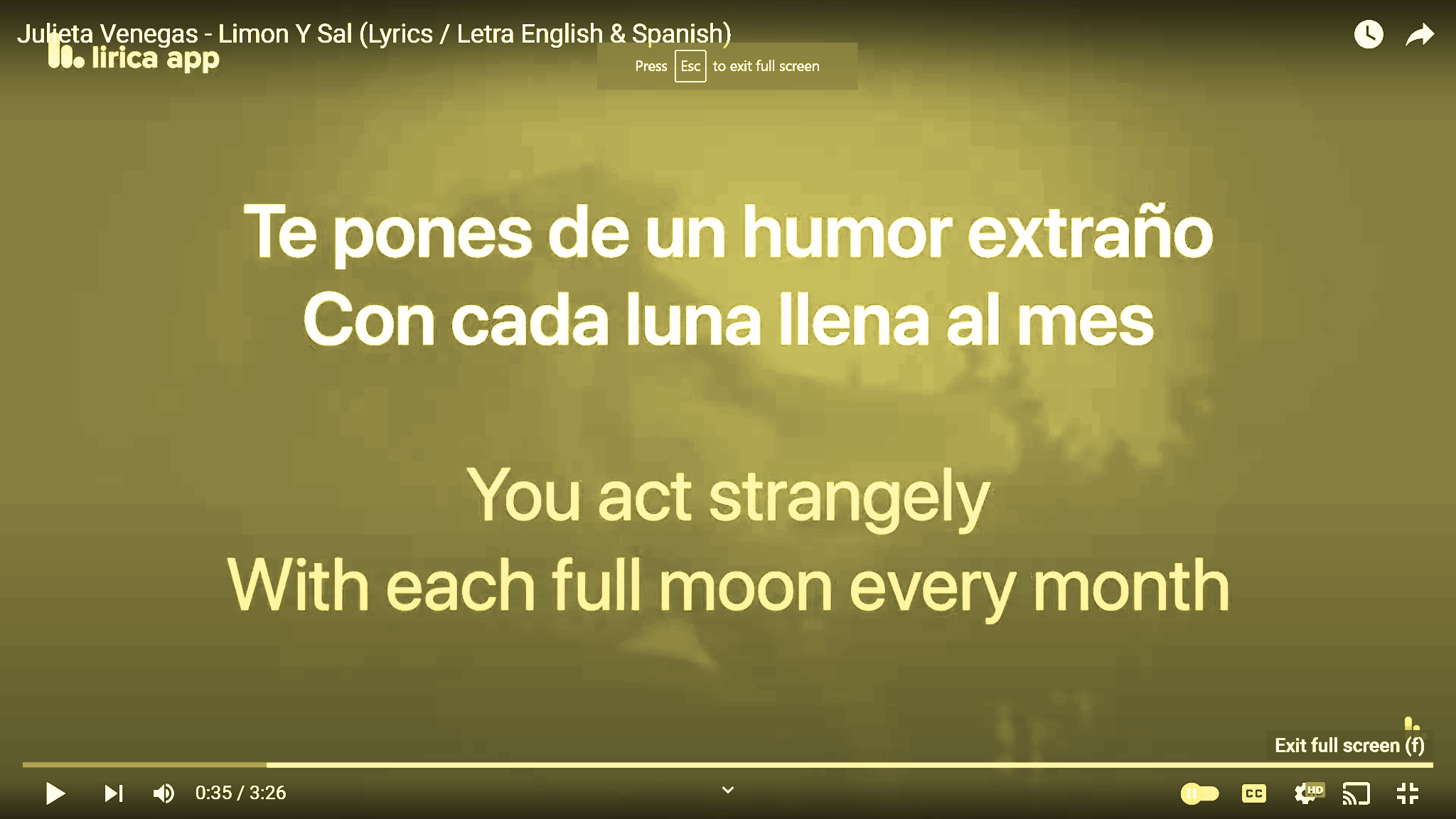 Storyteller /Cuentista/故事会-HW
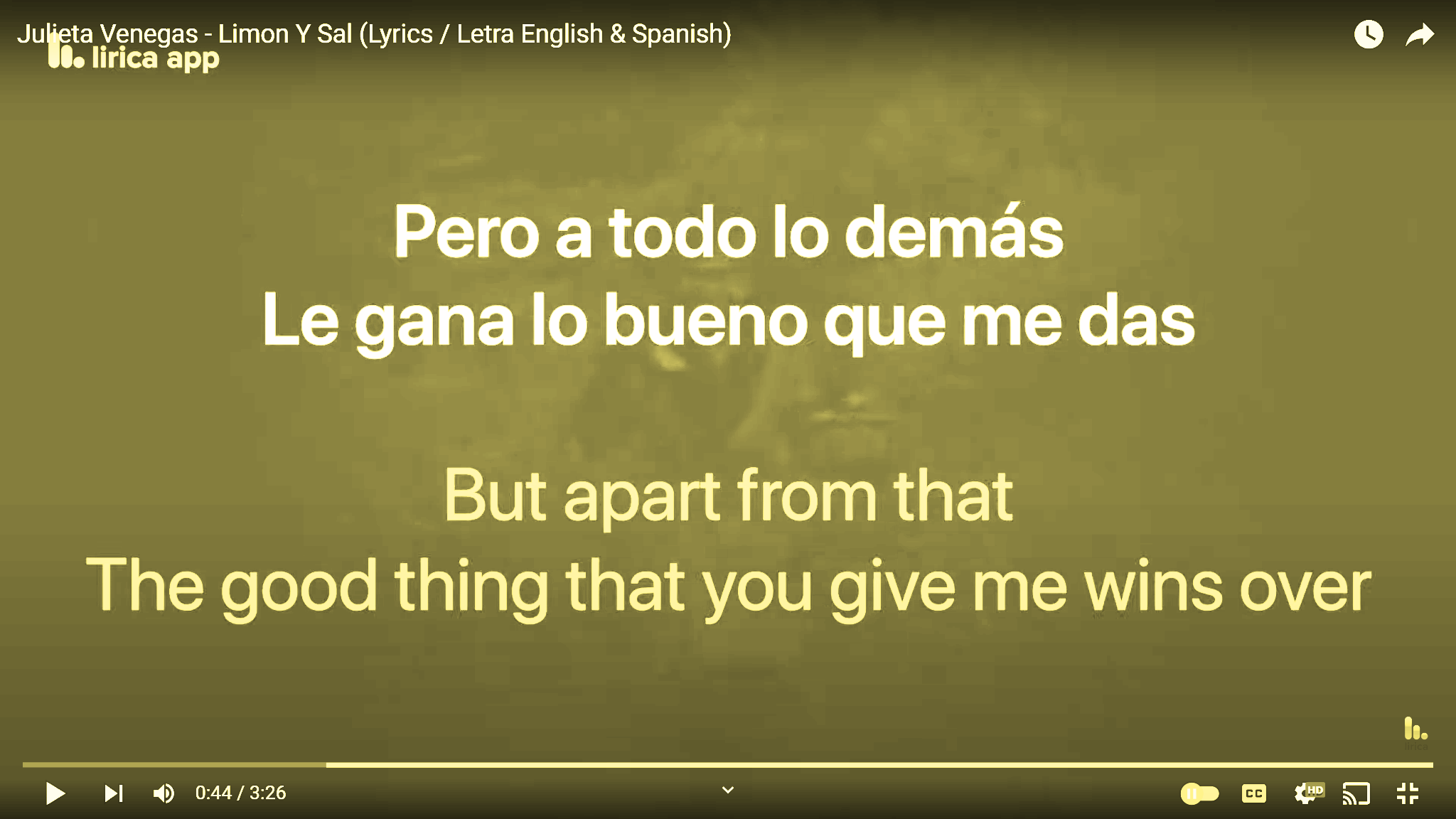 Storyteller /Cuentista/故事会-HW
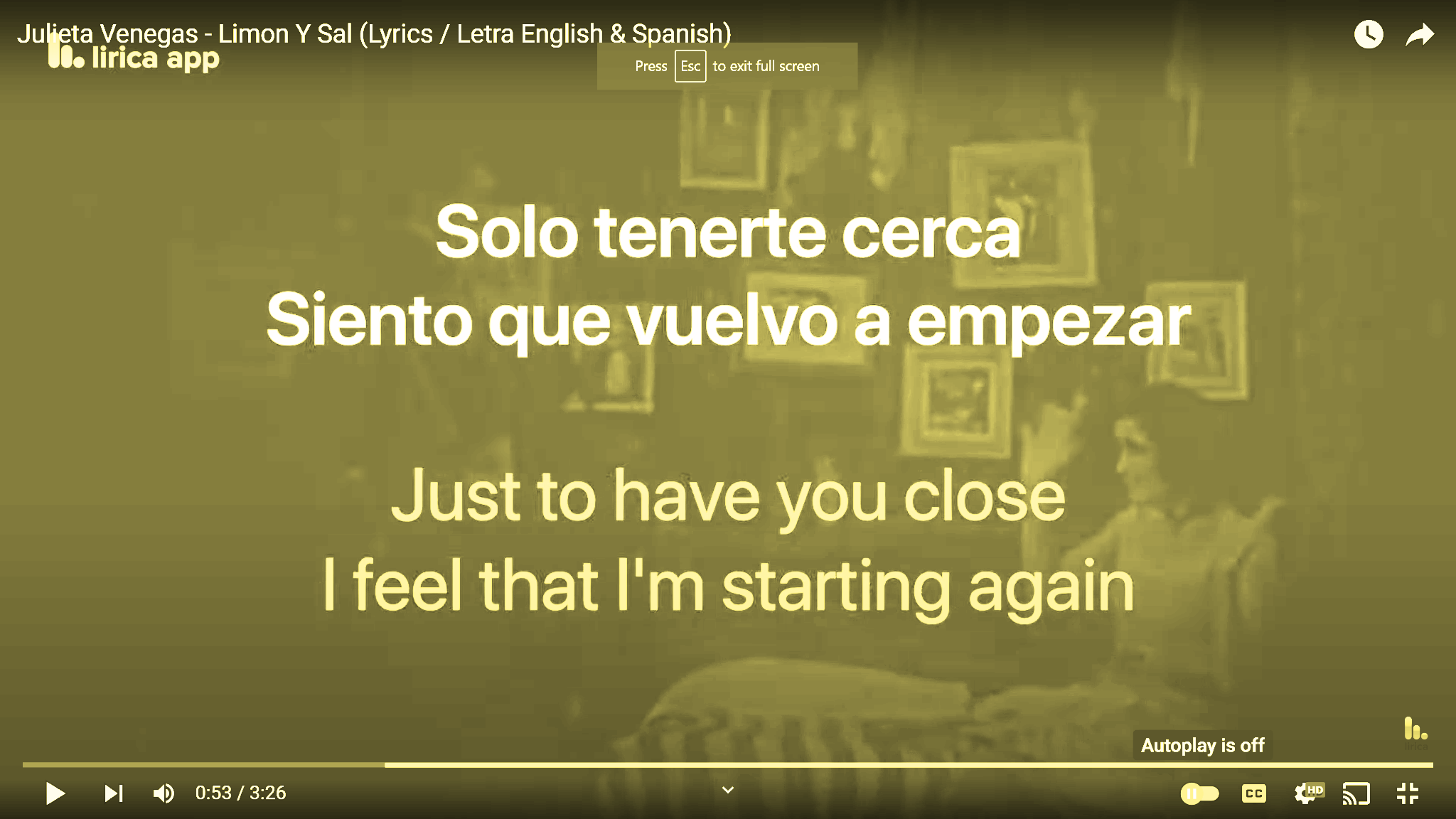 Storyteller /Cuentista/故事会-HW
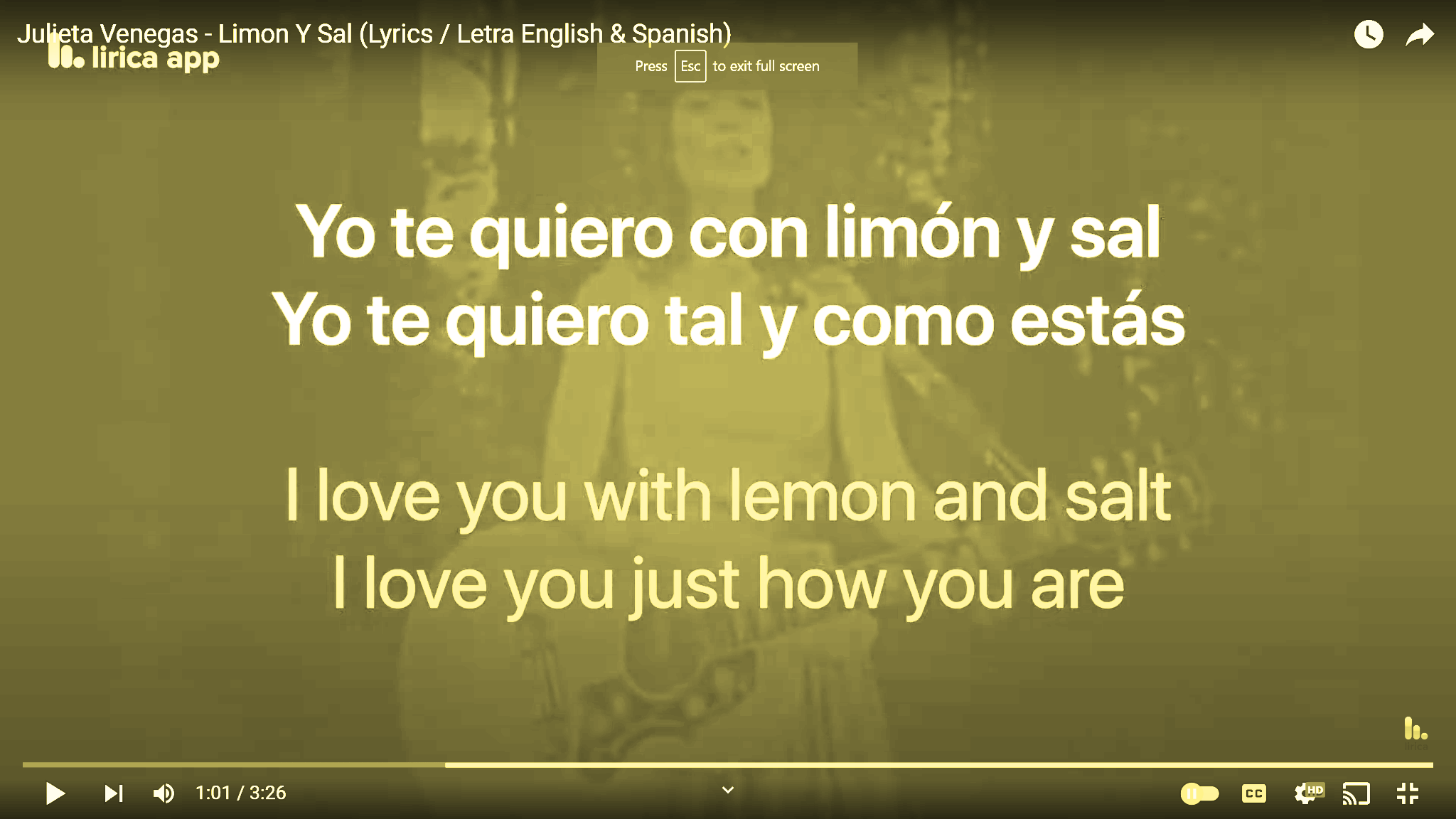 Storyteller /Cuentista/故事会-HW
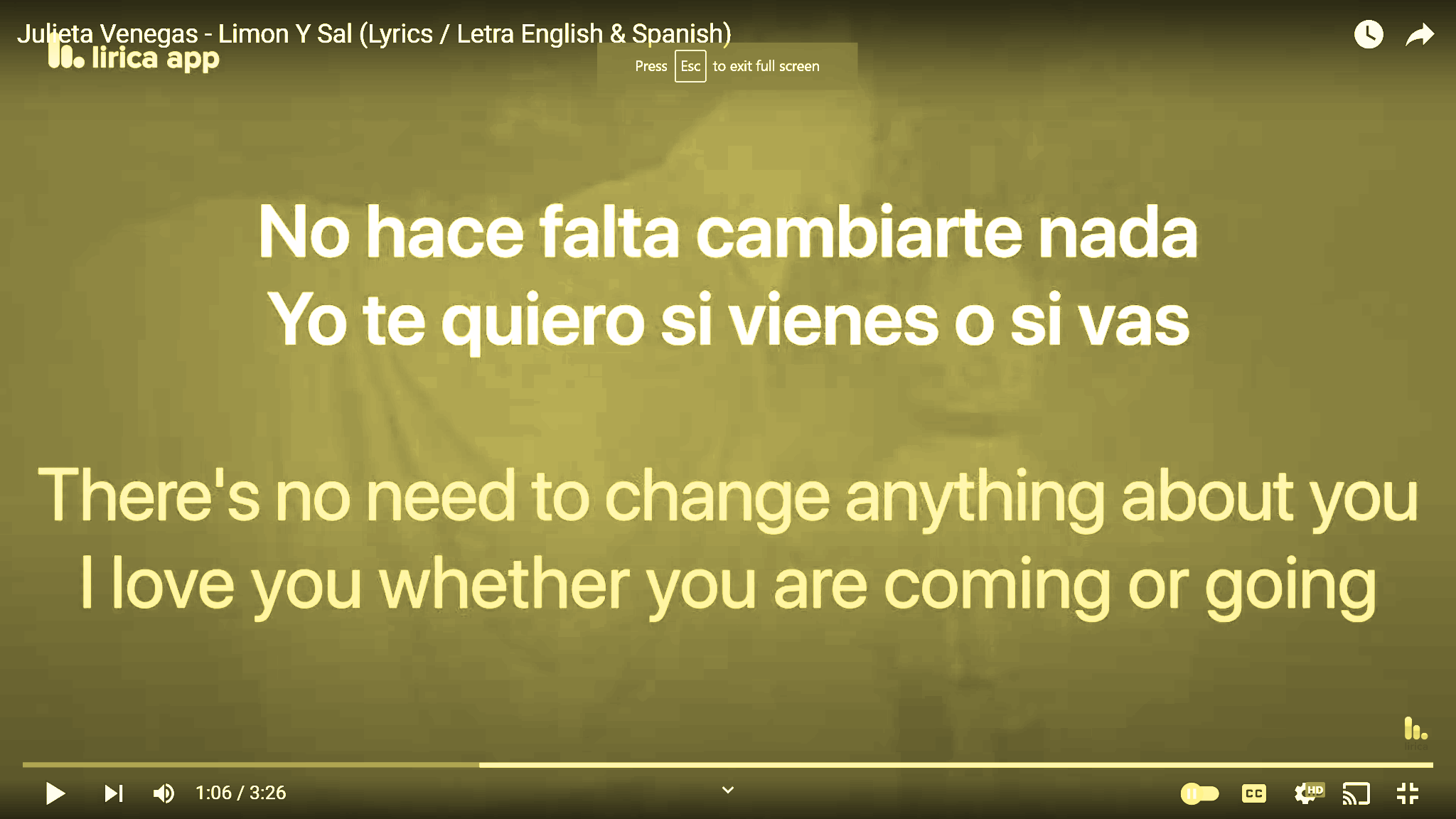 Storyteller /Cuentista/故事会-HW
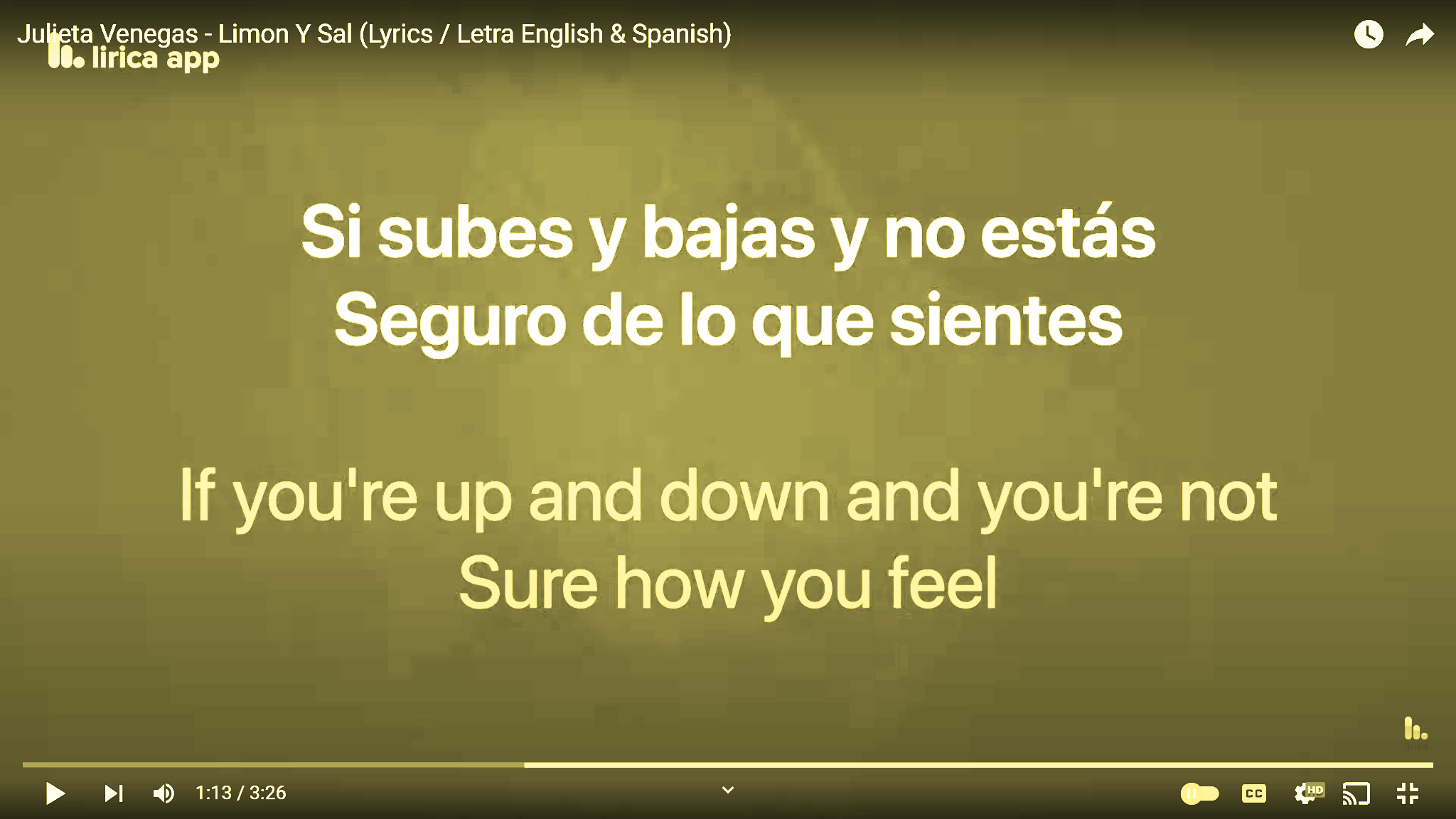 Storyteller /Cuentista/故事会-HW
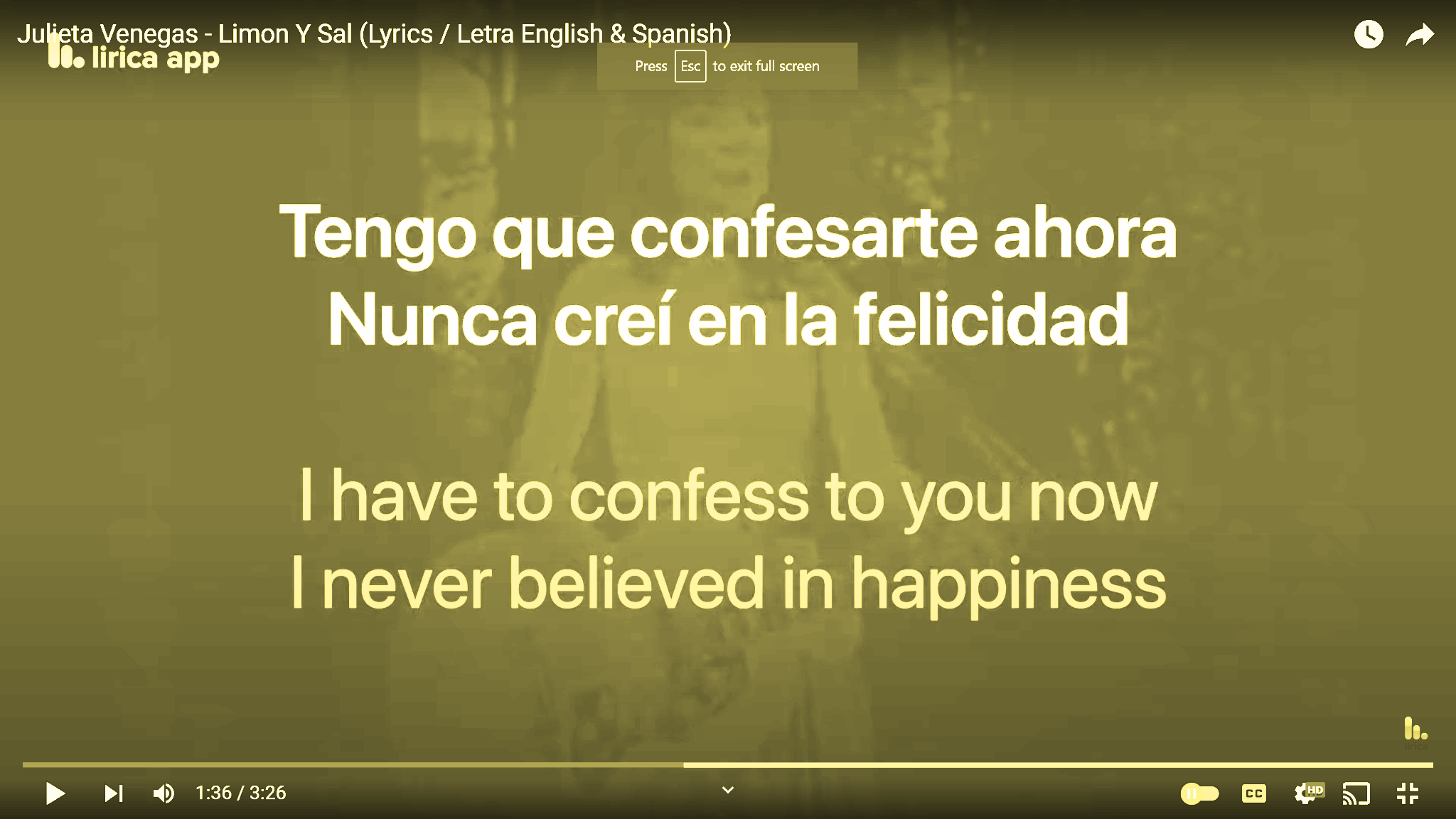 Storyteller /Cuentista/故事会-HW
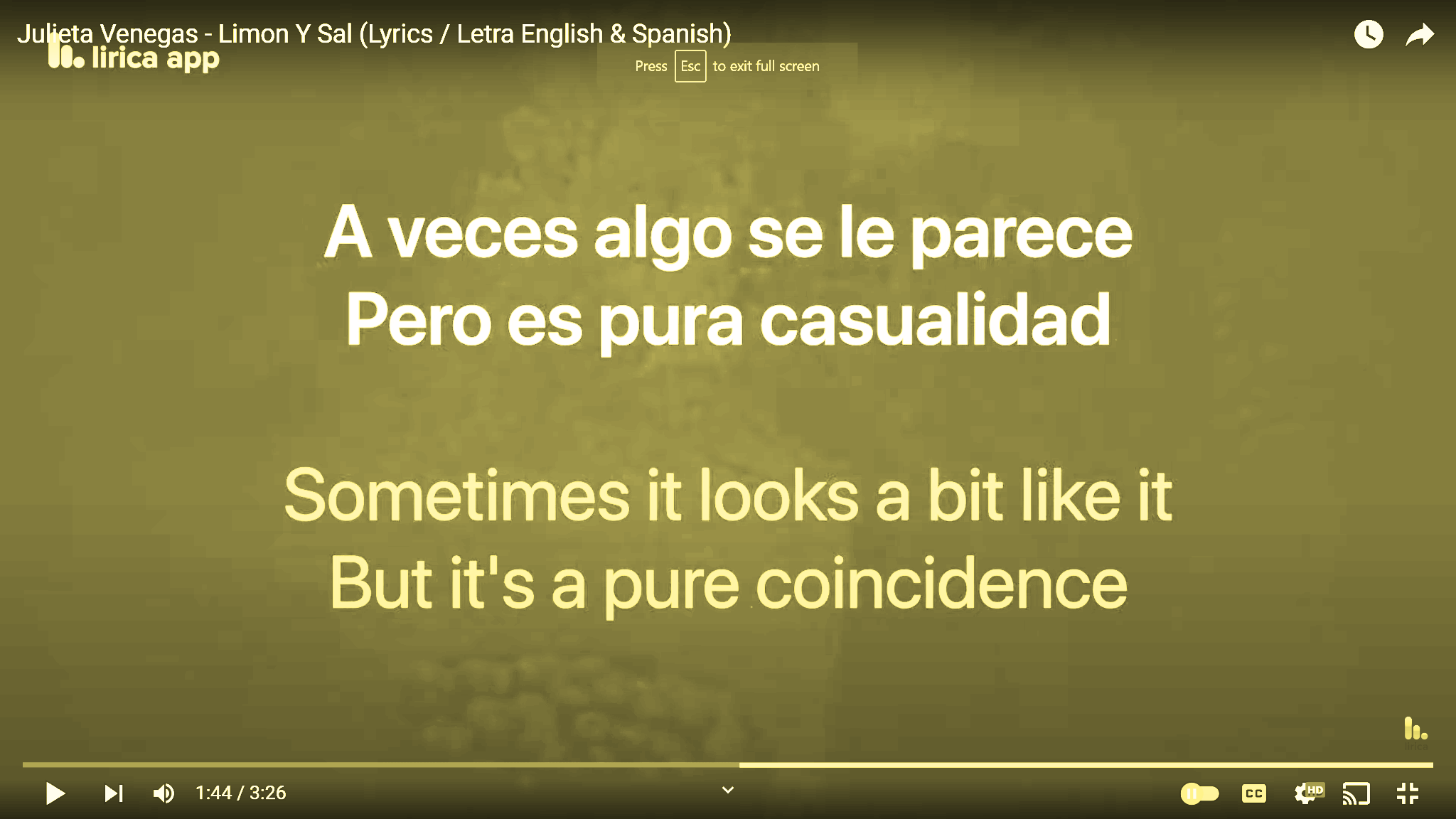 Storyteller /Cuentista/故事会-HW
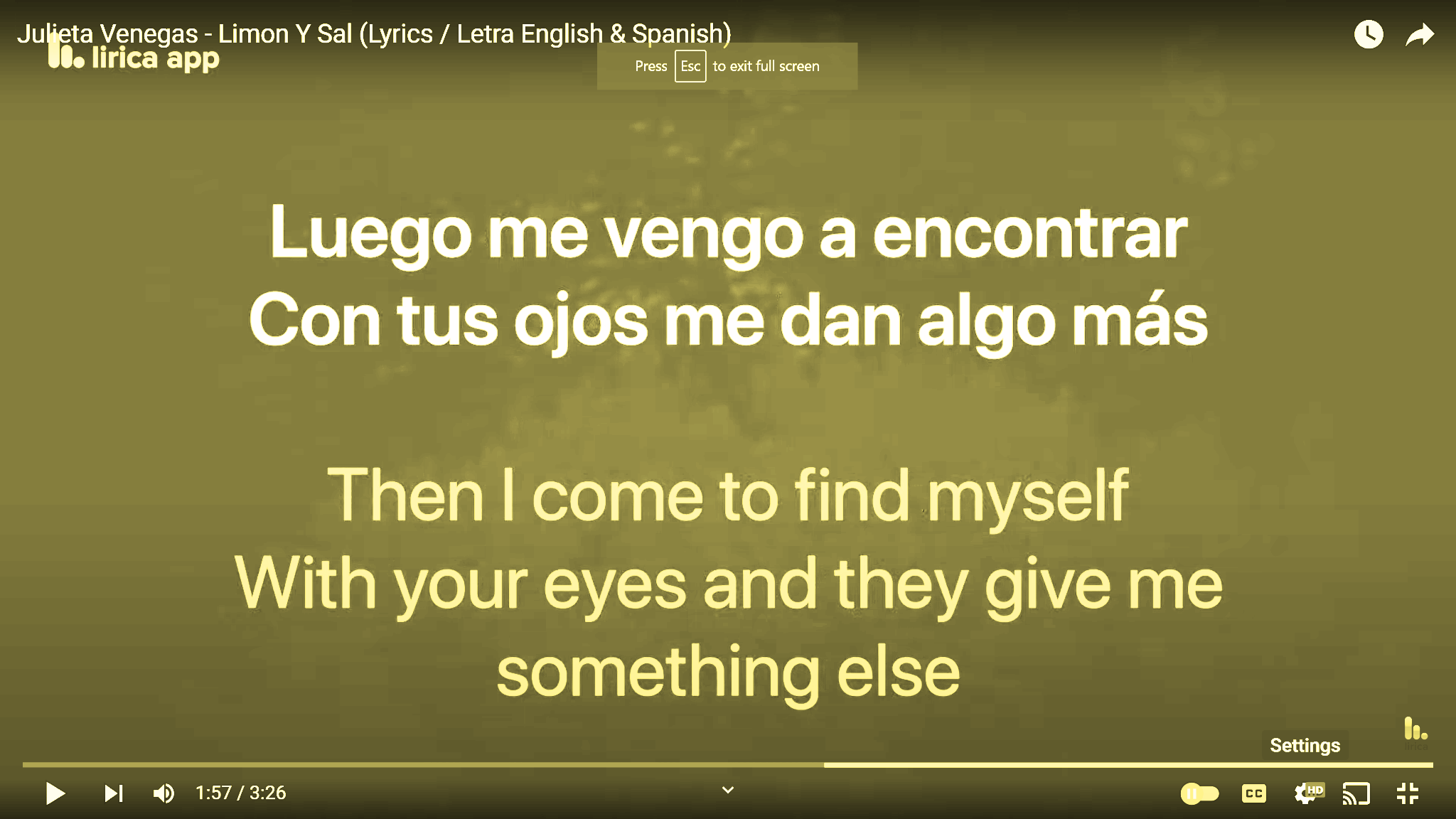 Storyteller /Cuentista/故事会-HW
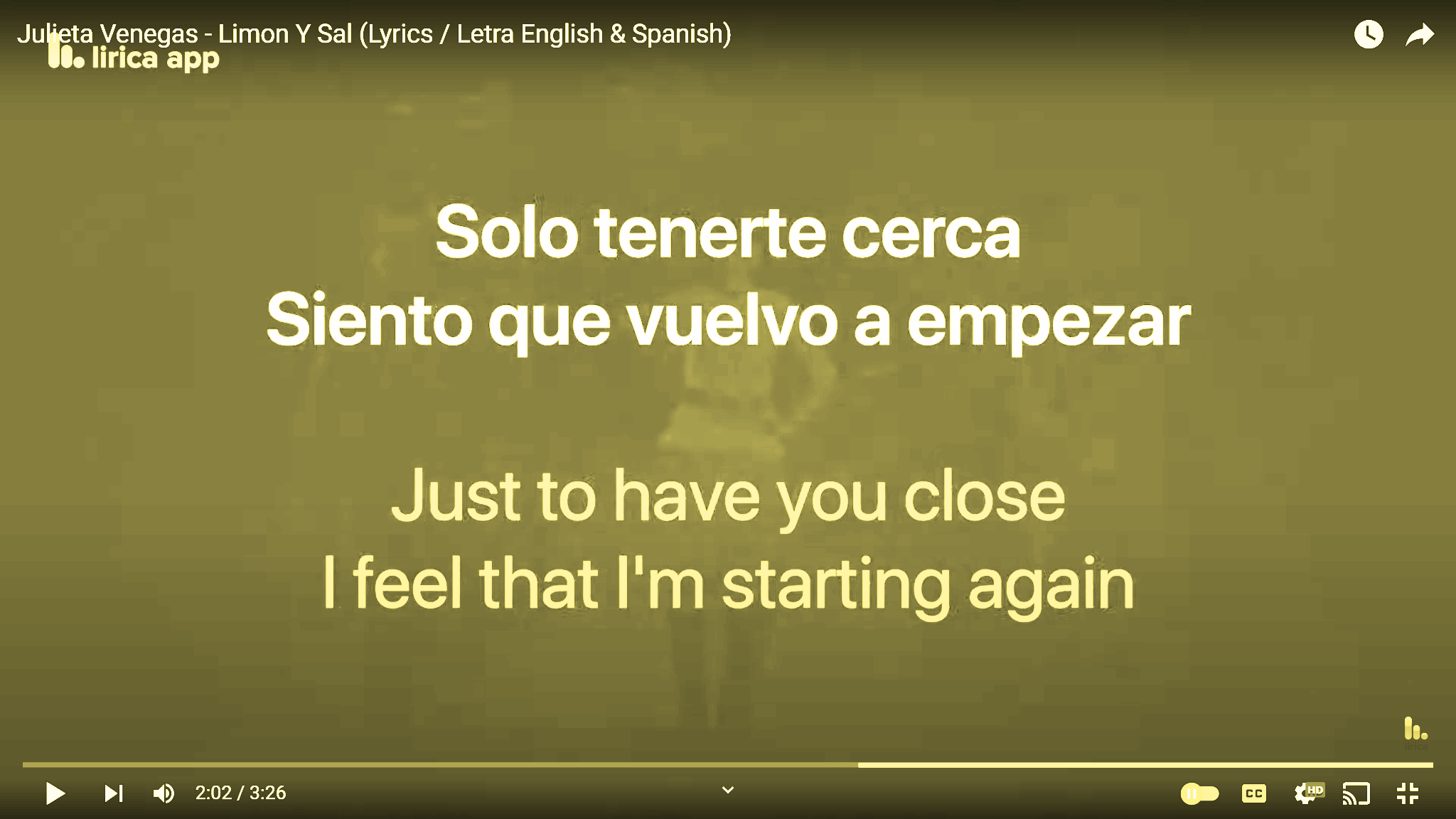 Storyteller /Cuentista/故事会-HW
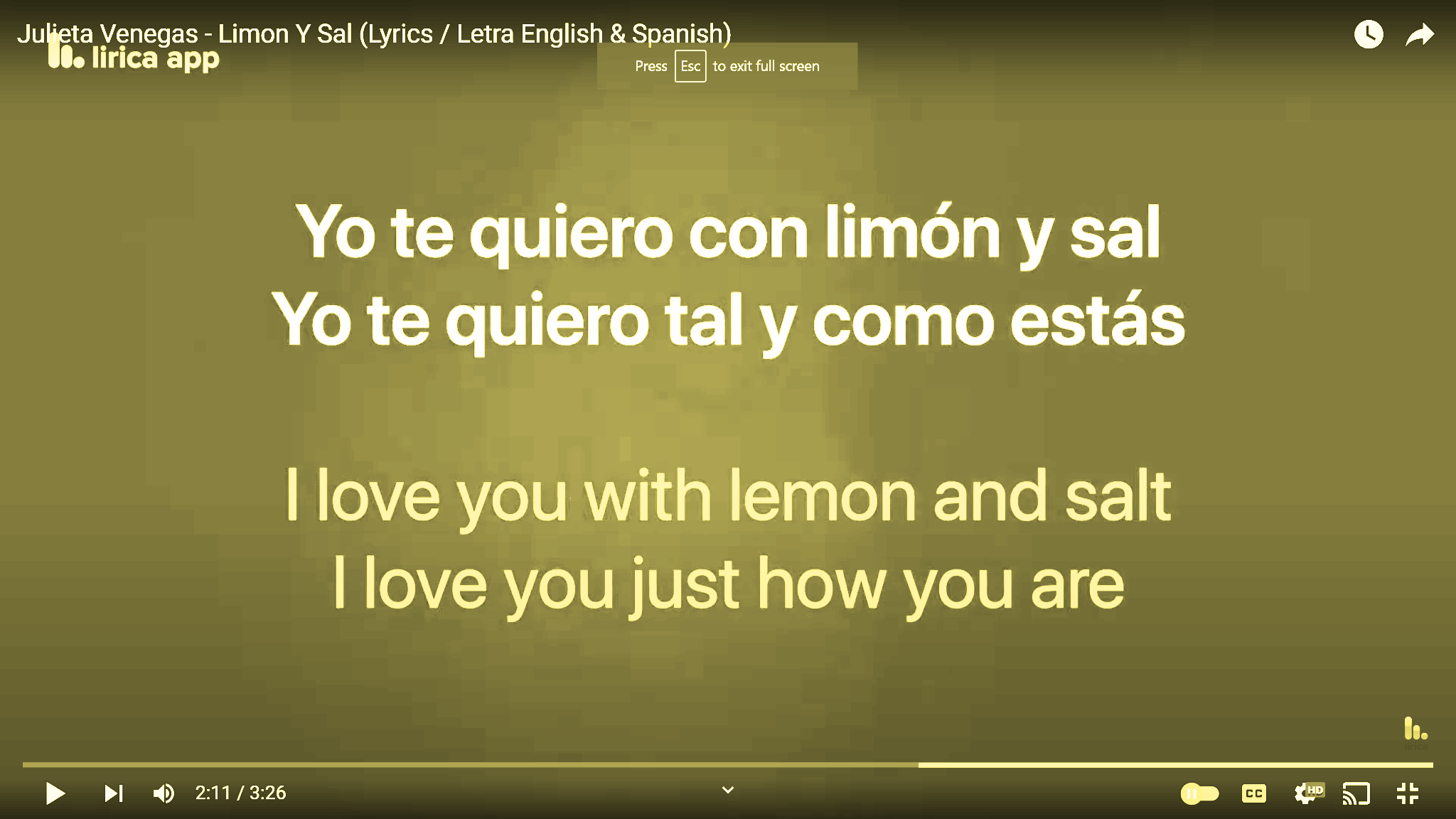 Storyteller /Cuentista/故事会-HW
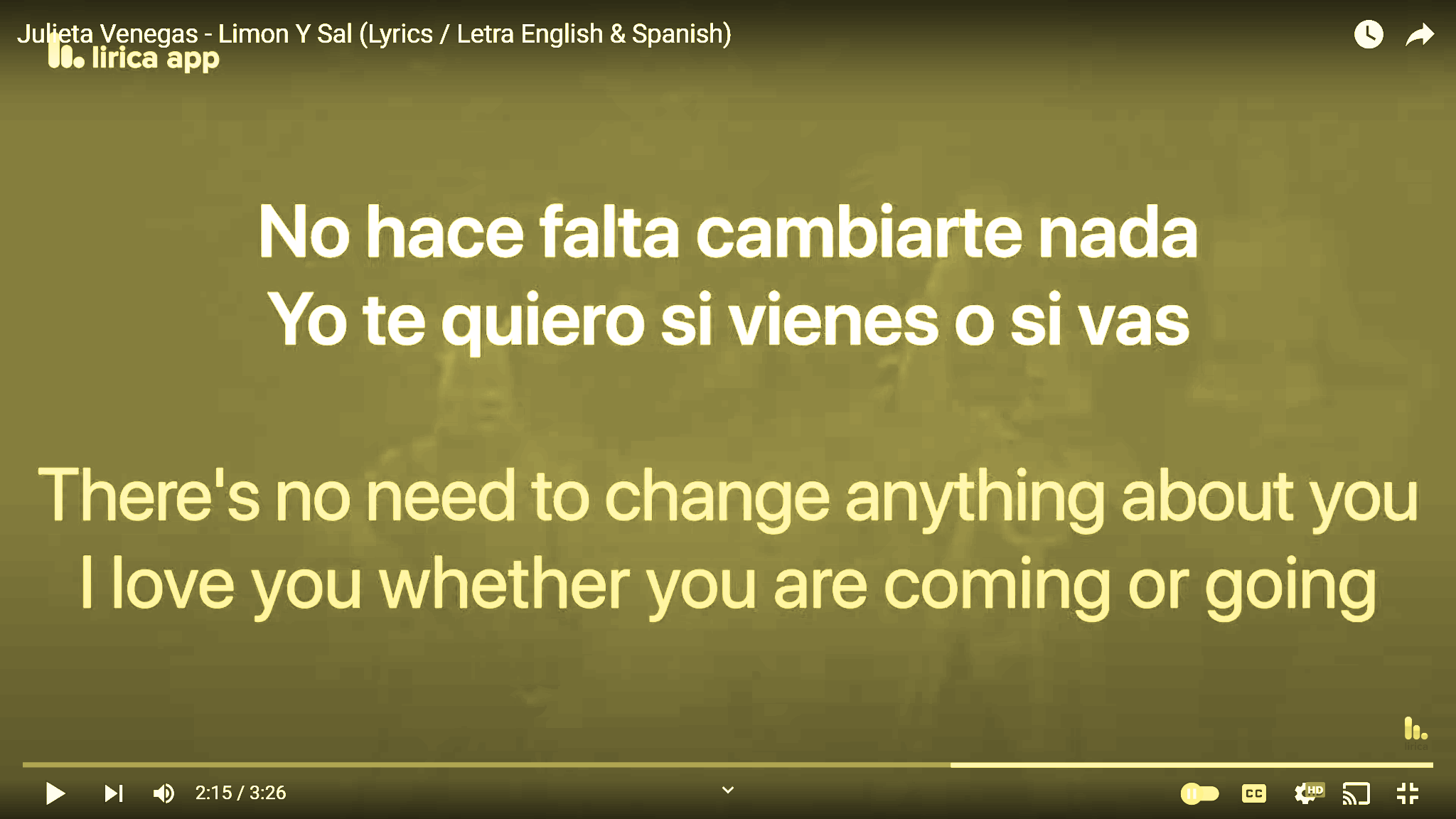 Storyteller /Cuentista/故事会-HW
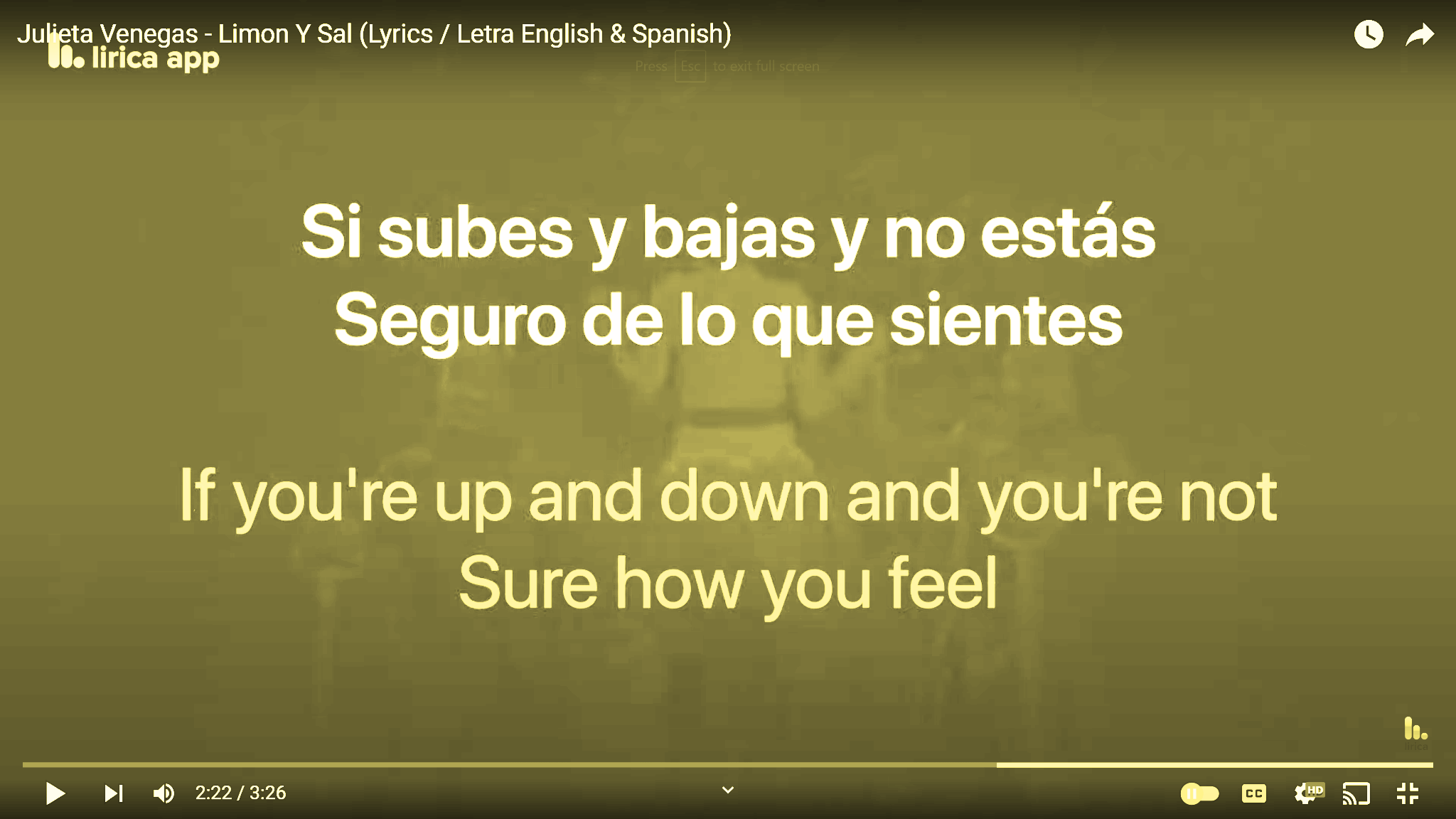 Storyteller /Cuentista/故事会-HW
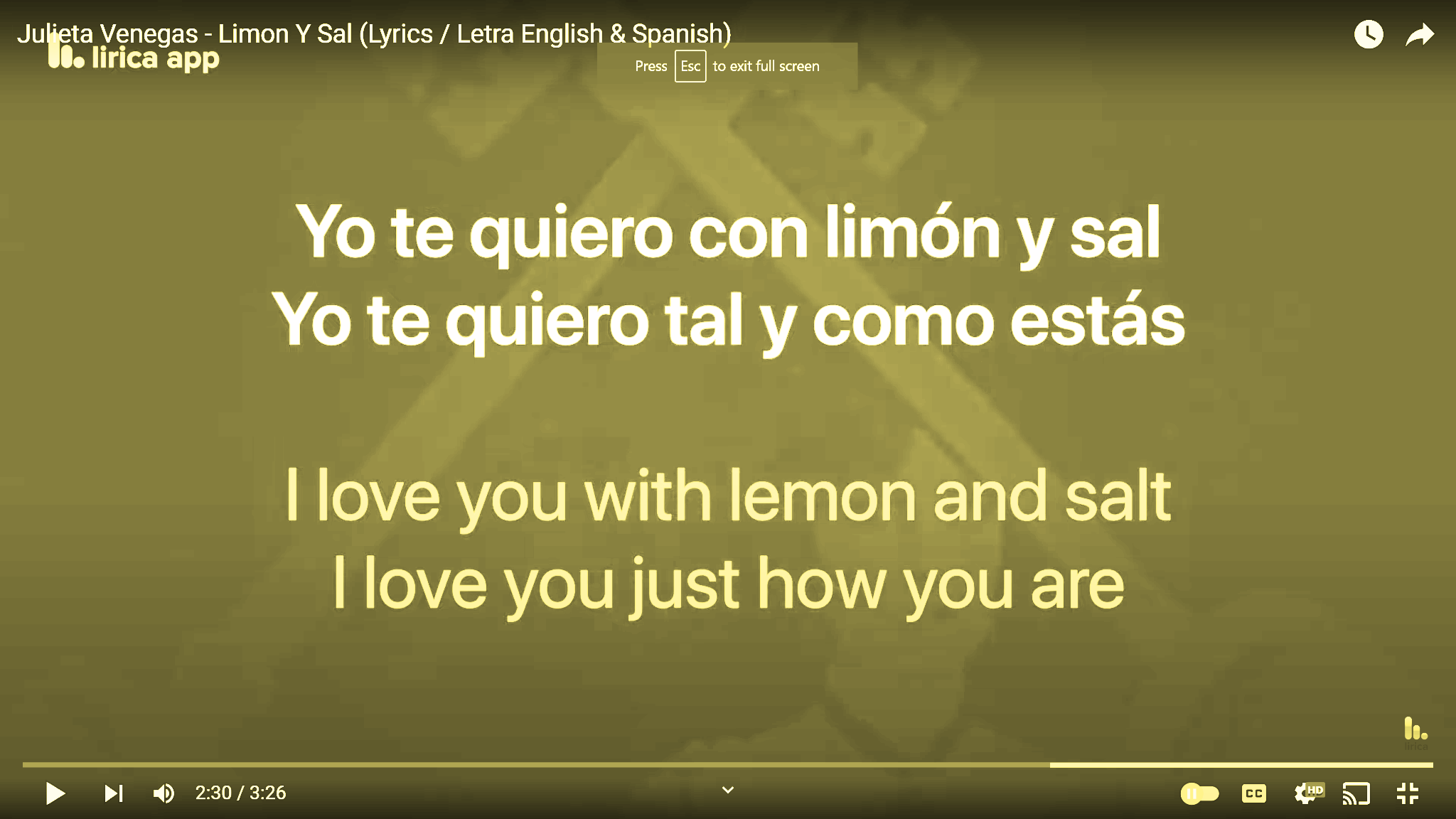 Storyteller /Cuentista/故事会-HW
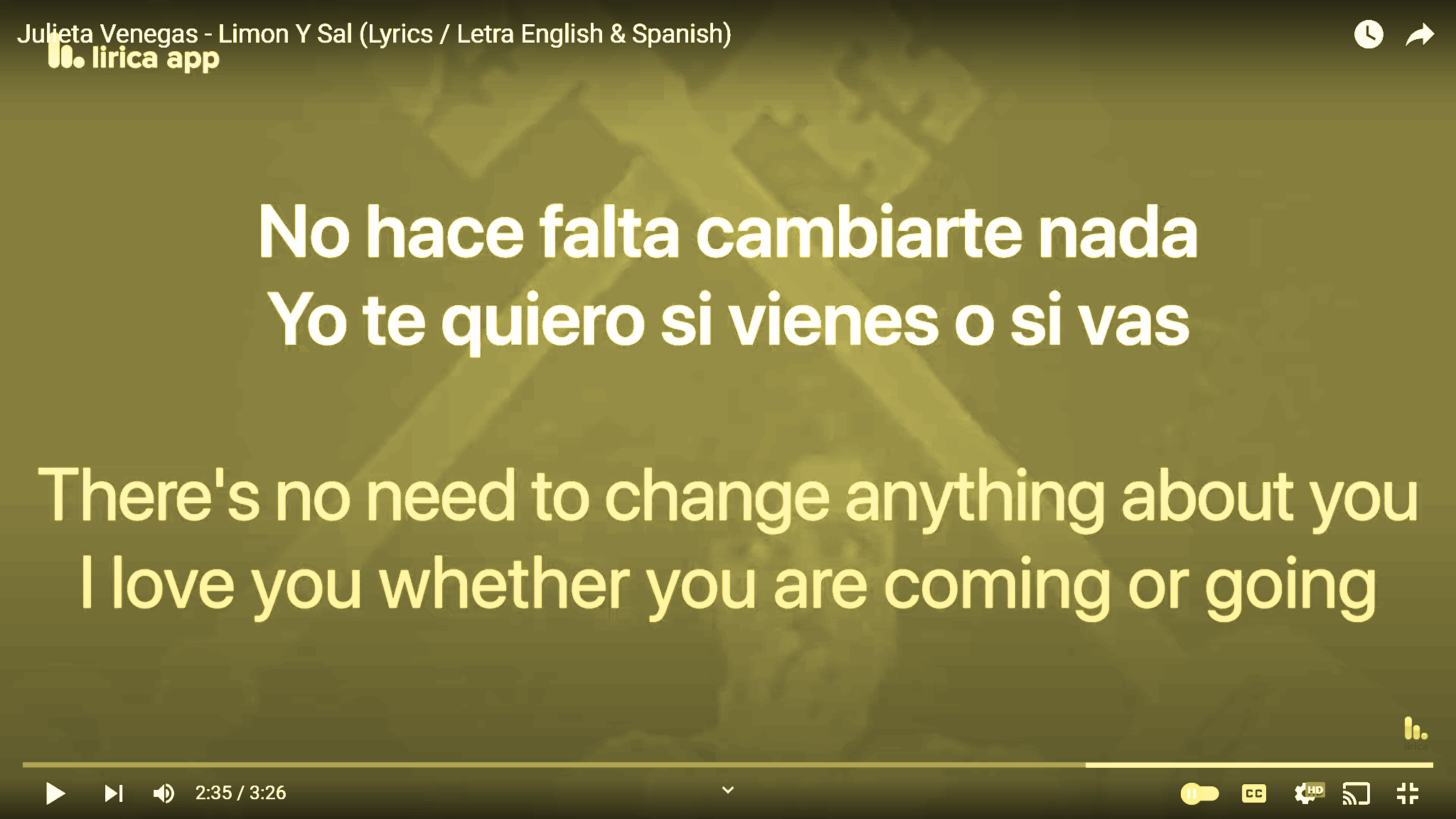 Storyteller /Cuentista/故事会-HW
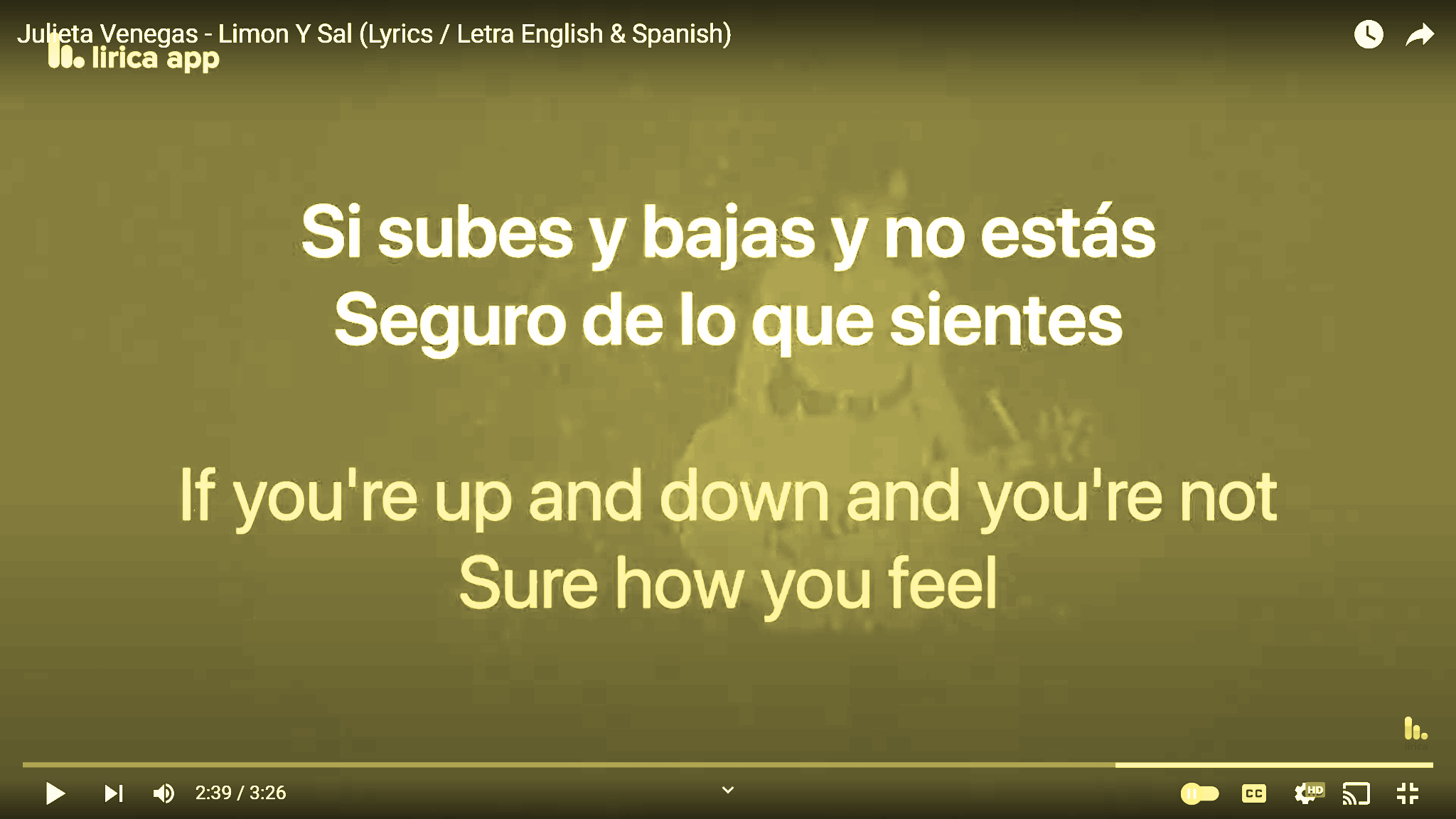 Storyteller /Cuentista/故事会-HW
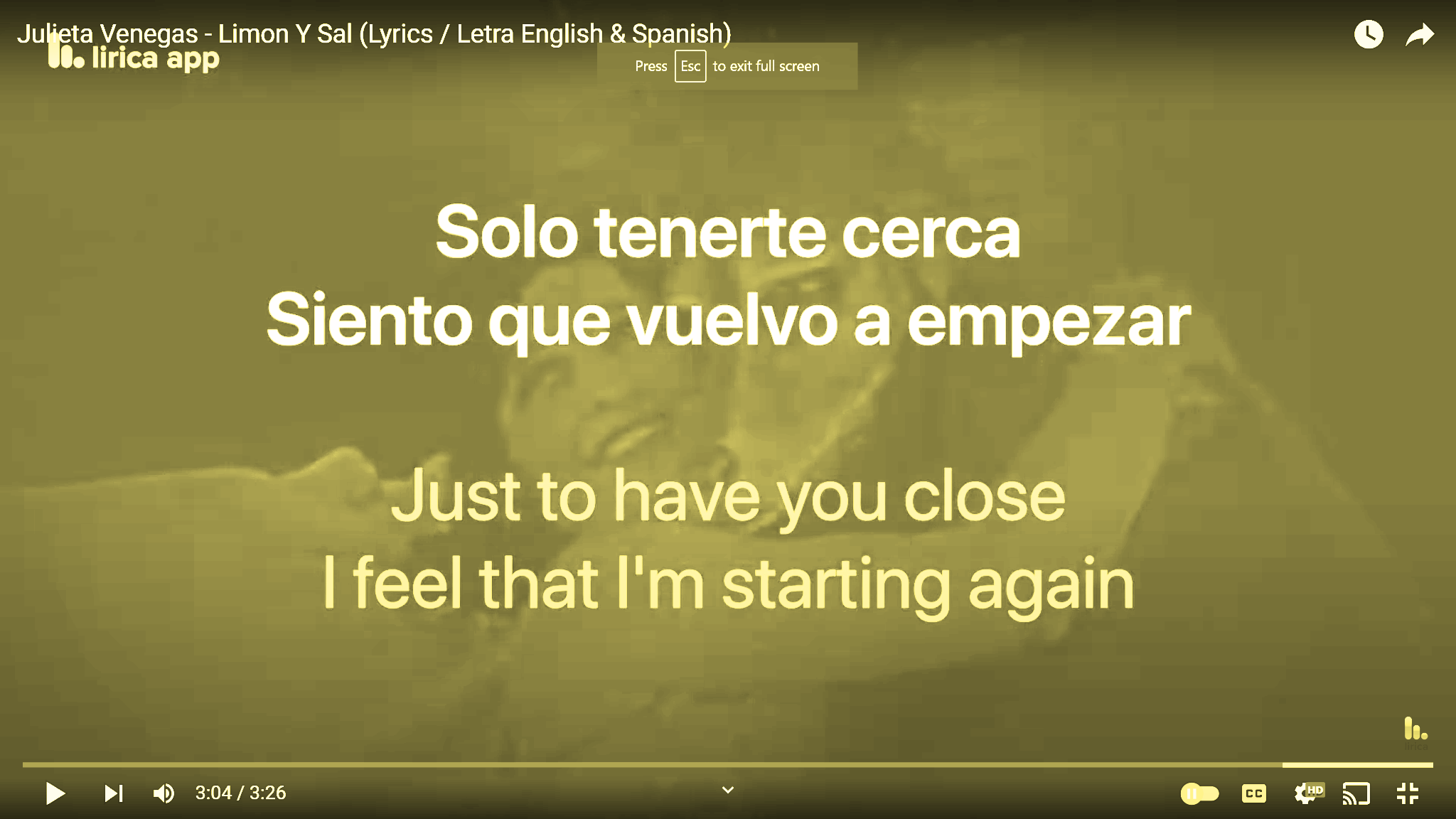